Essential Biochemistry
Fourth Edition
Charlotte W. Pratt | Kathleen Cornely
Lecture Notes for 
Chapter 8
Lipids and Membranes
Copyright © 2018 John Wiley & Sons, Inc. All rights reserved.
Section 8.1
Lipids
Learning Objective
Recognize the physical characteristics of lipids
Copyright © 2018 John Wiley & Sons, Inc. All rights reserved.
Fatty acids are long-chain hydrocarbons
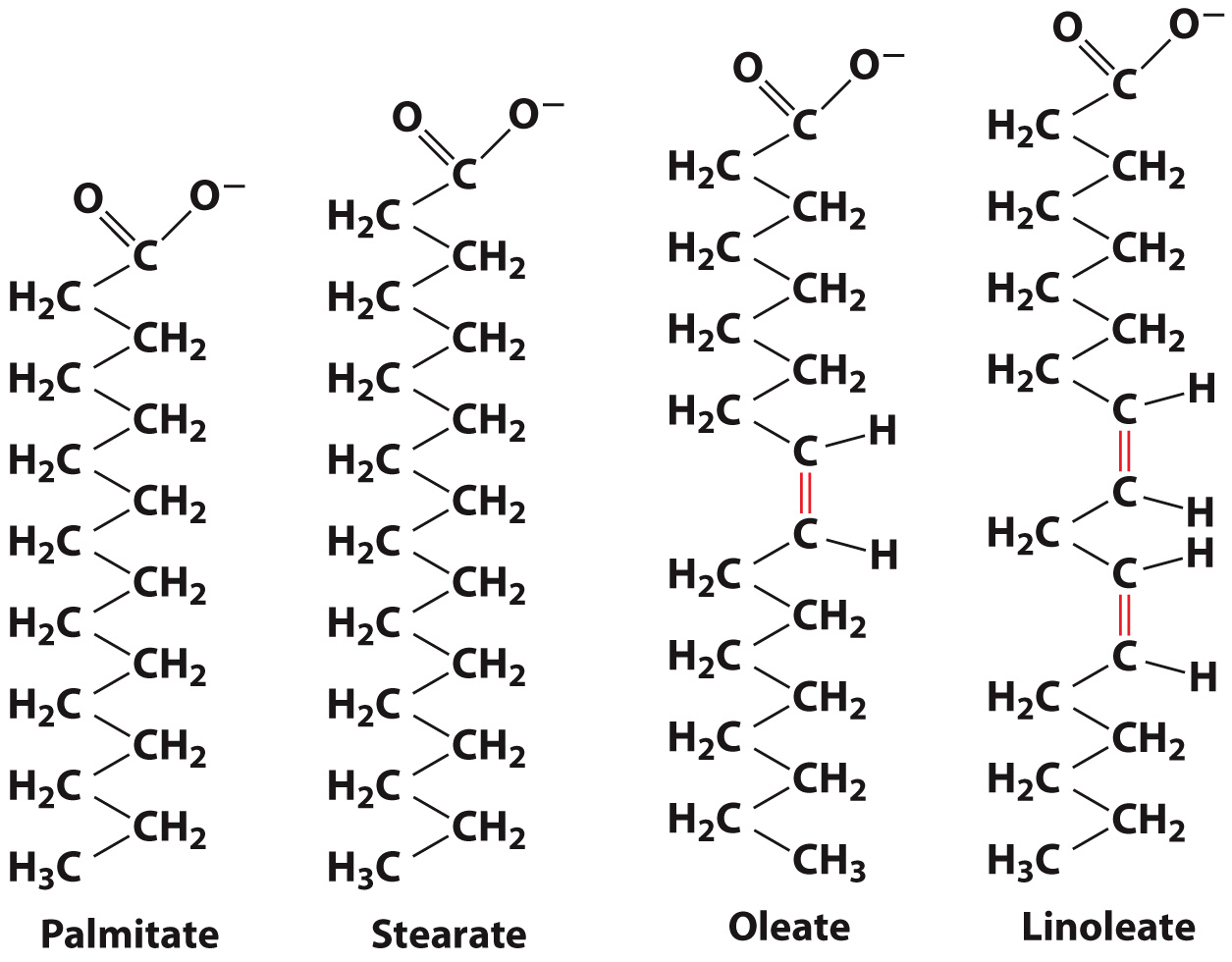 Copyright © 2018 John Wiley & Sons, Inc. All rights reserved.
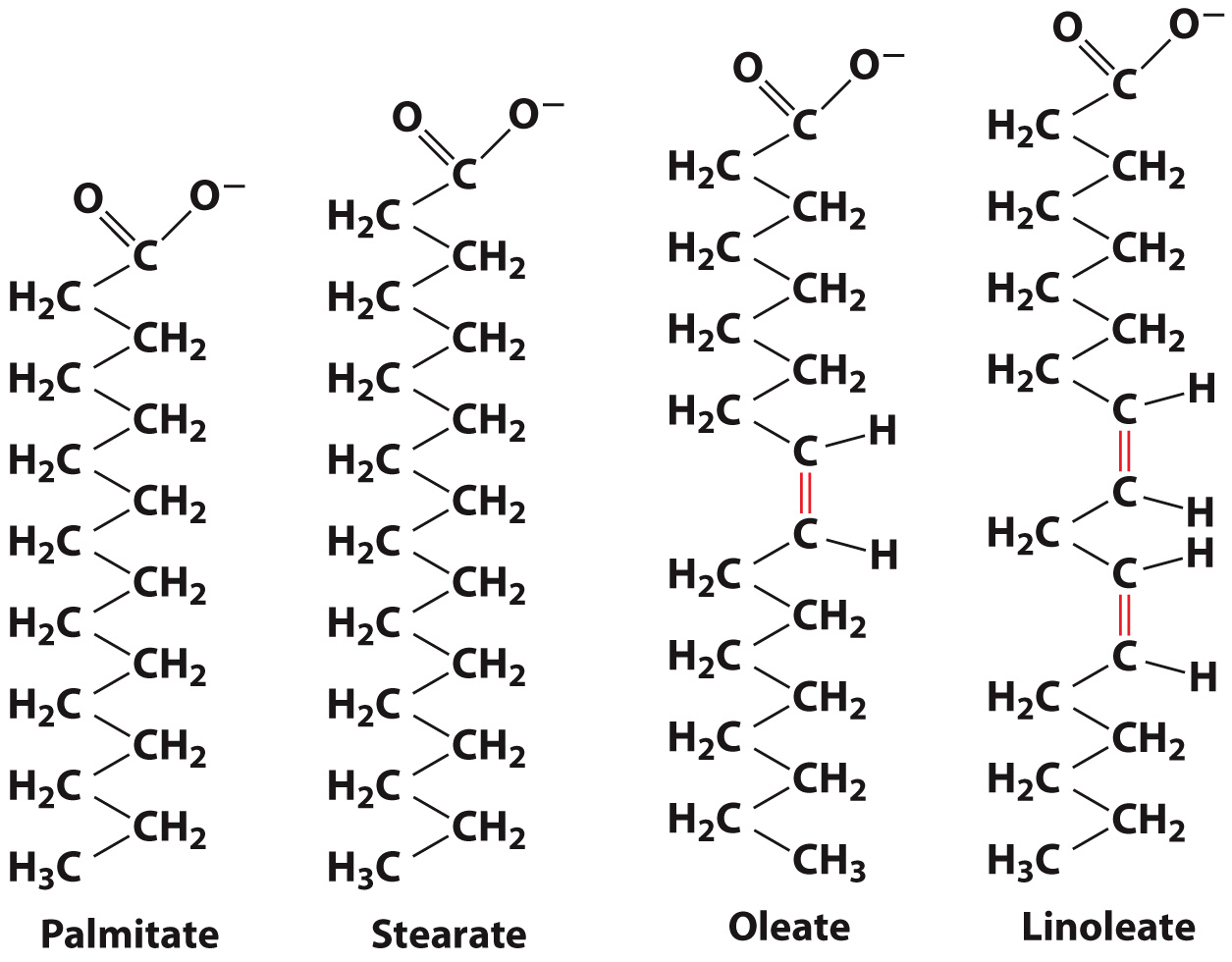 Fatty acids can be saturated with hydrogens
Copyright © 2018 John Wiley & Sons, Inc. All rights reserved.
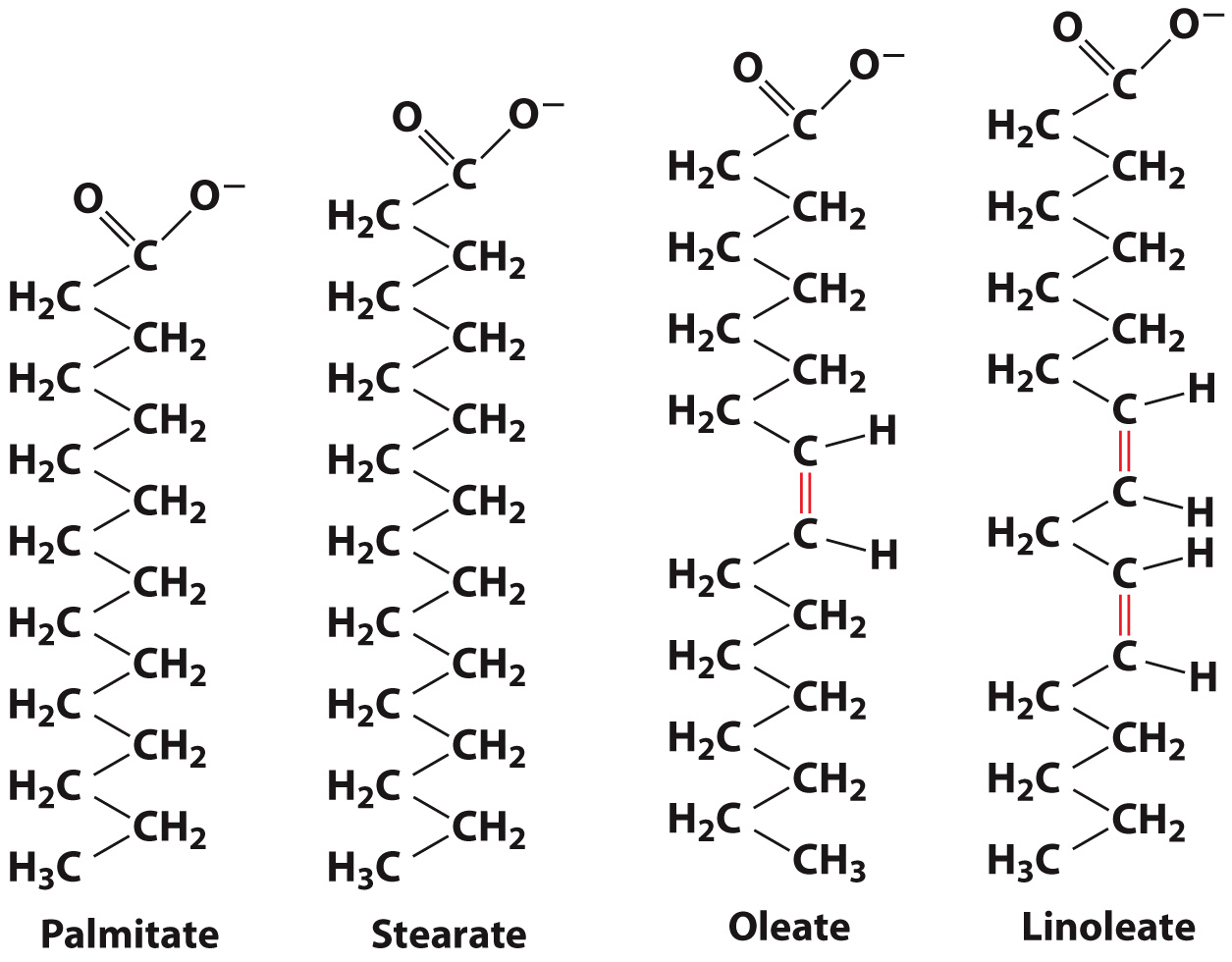 Fatty acids can be unsaturated or polyunsaturated
Double bonds are usually in the cis conformation
Copyright © 2018 John Wiley & Sons, Inc. All rights reserved.
Some Common Fatty Acids
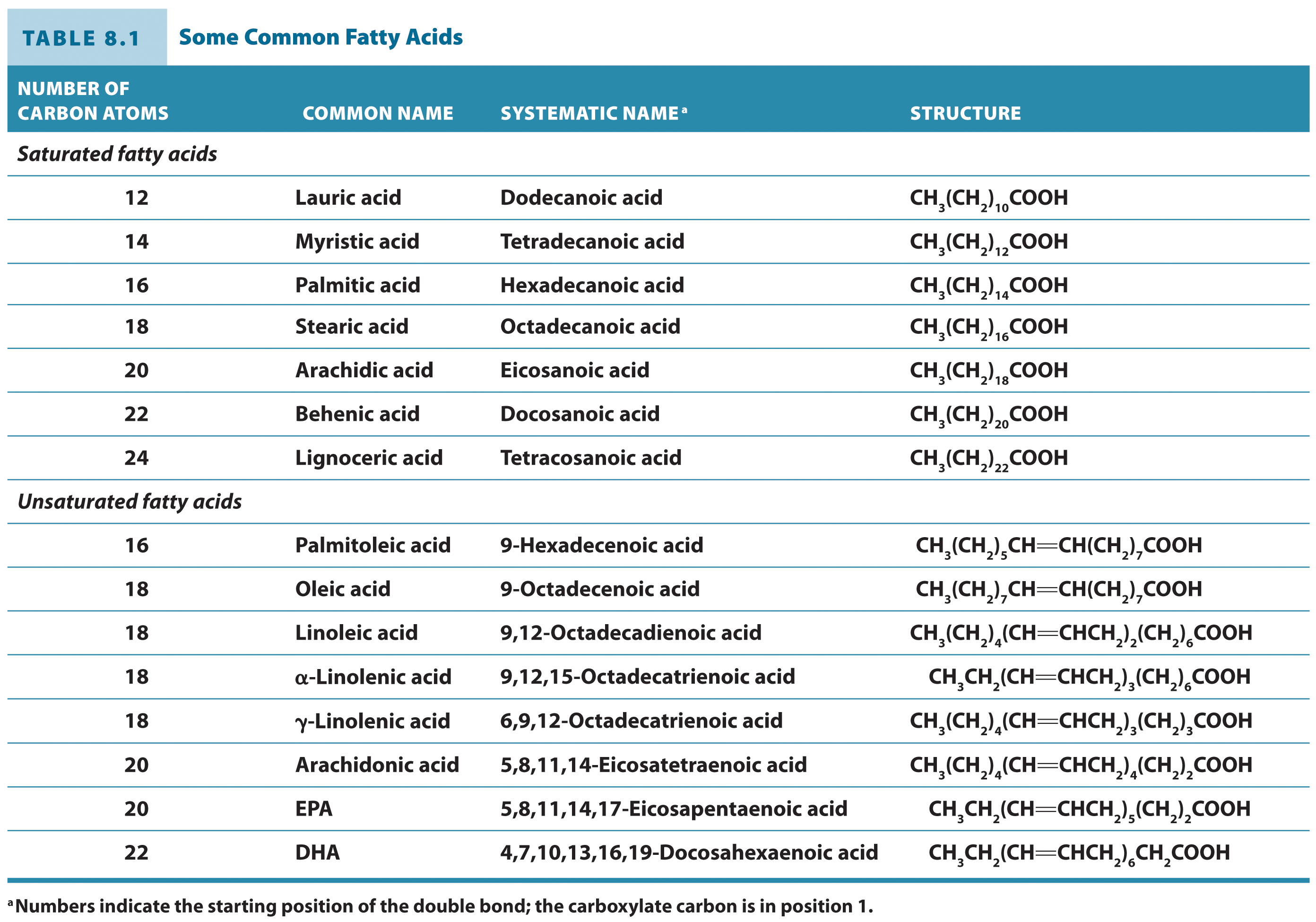 Copyright © 2018 John Wiley & Sons, Inc. All rights reserved.
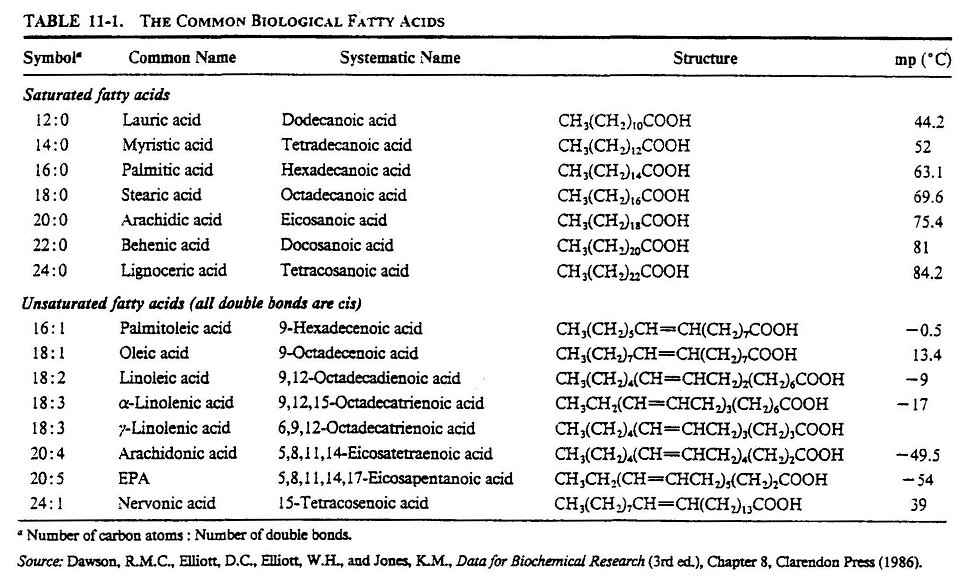 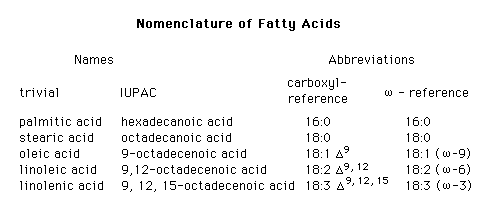 Fatty acids are usually found as part of triacylglycerols
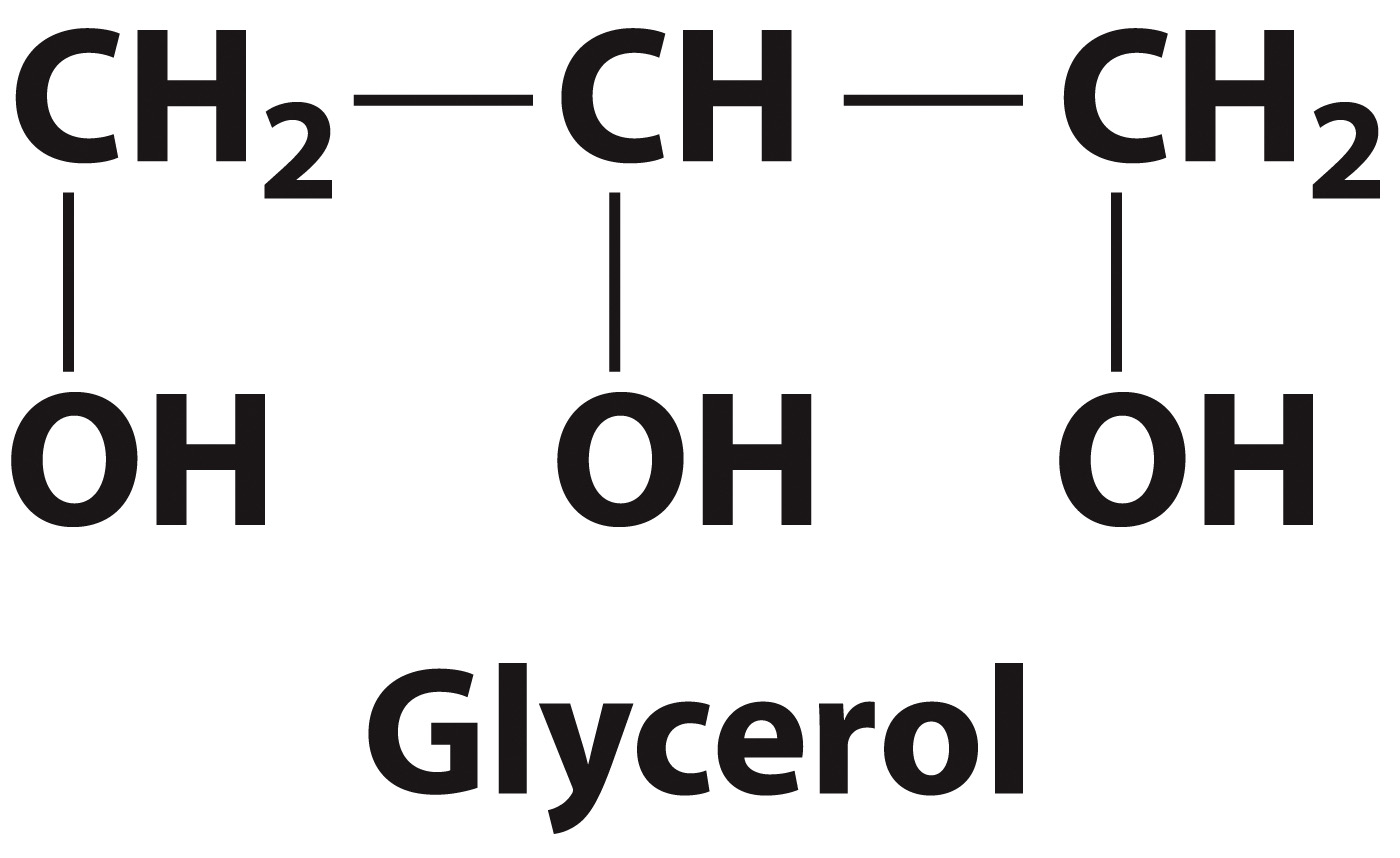 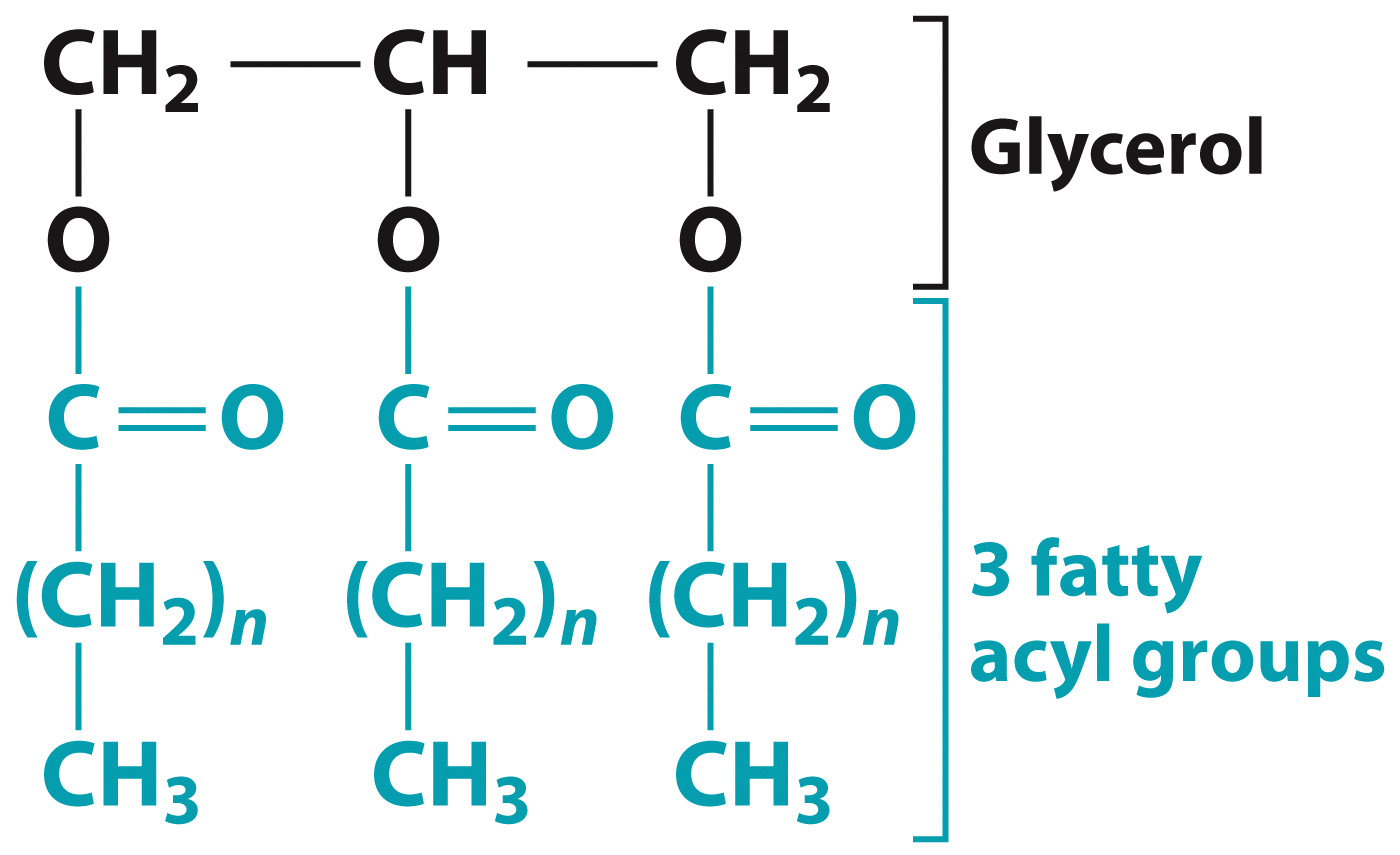 Copyright © 2018 John Wiley & Sons, Inc. All rights reserved.
Glycerophospholipids often have unique head groups
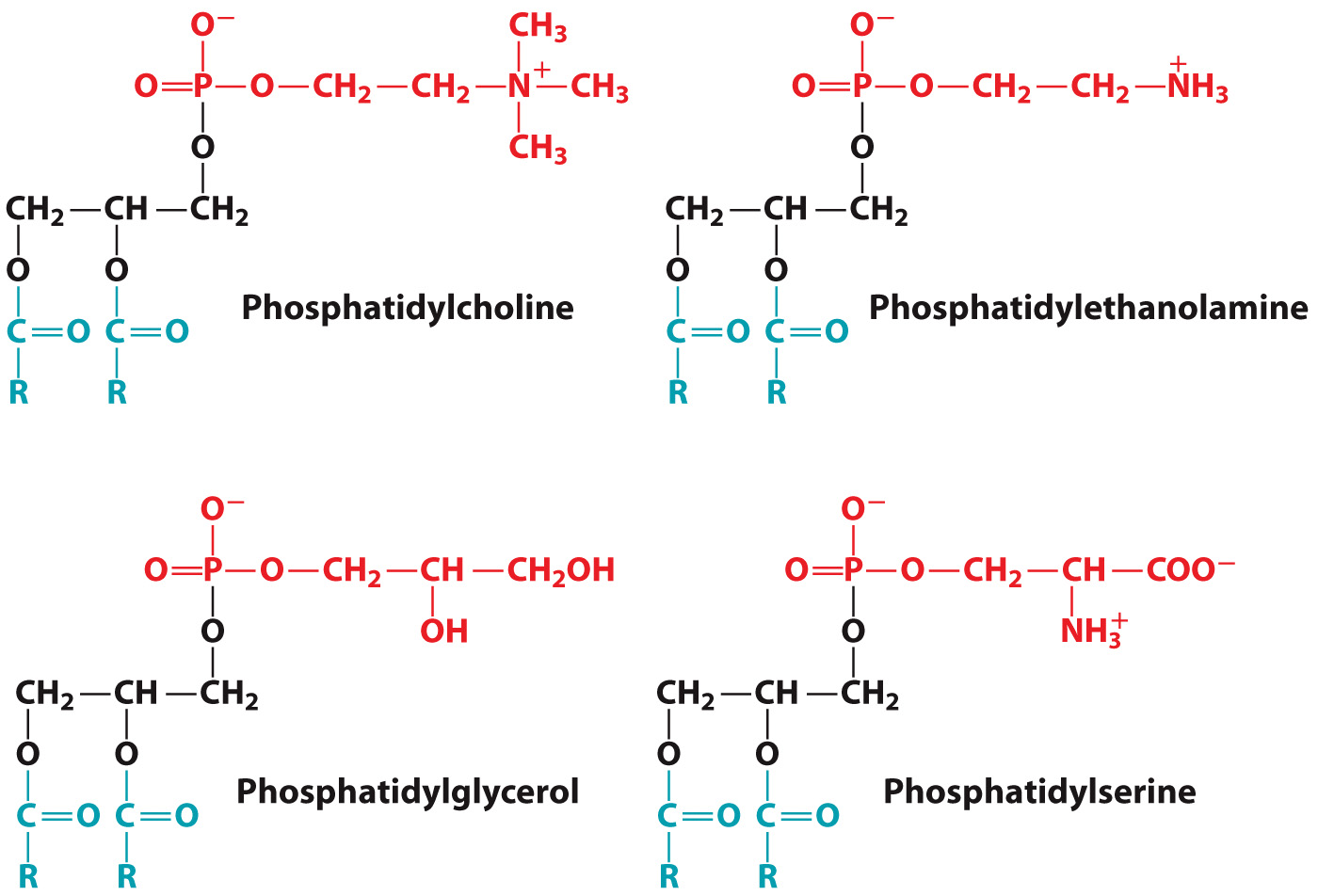 Copyright © 2018 John Wiley & Sons, Inc. All rights reserved.
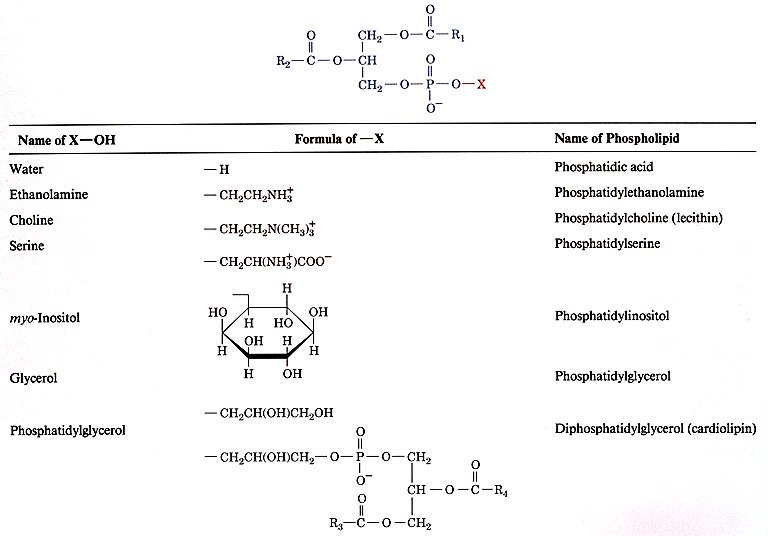 Phospholipases cleave glycerophospholipids at specific sites
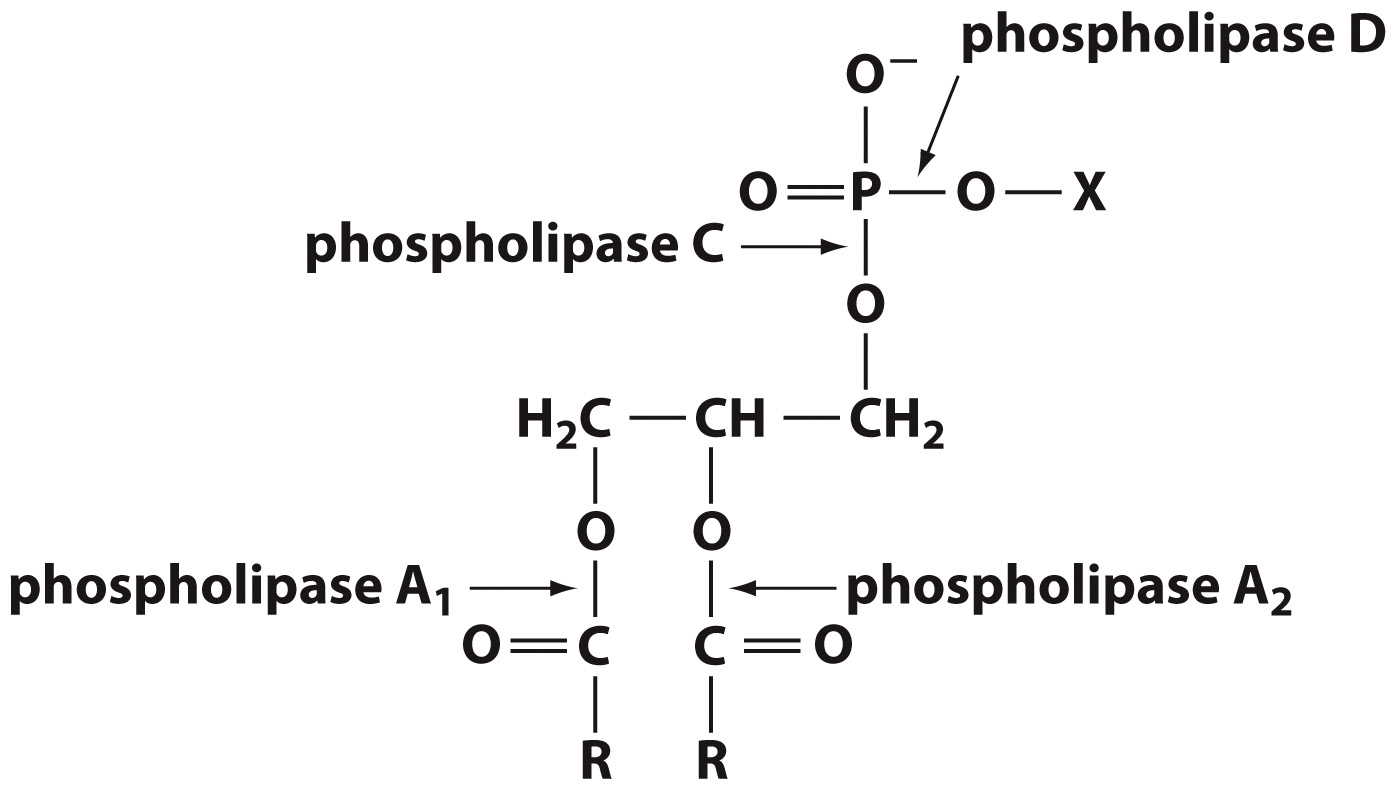 Copyright © 2018 John Wiley & Sons, Inc. All rights reserved.
Sphingosine is derived from palmitate and serine
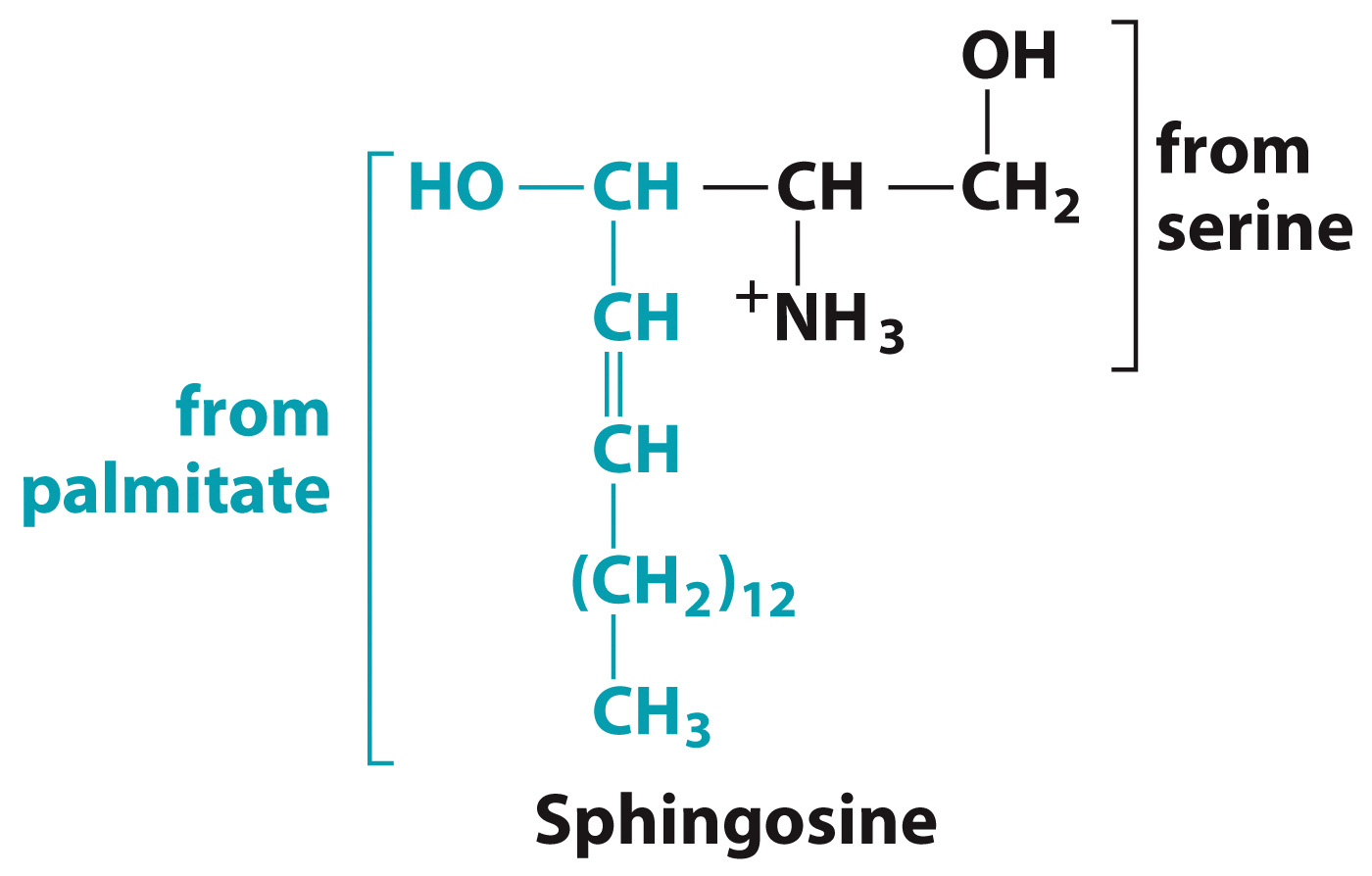 Copyright © 2018 John Wiley & Sons, Inc. All rights reserved.
Sphingomyelin has a phosphocholine or phophoethanolamine head group
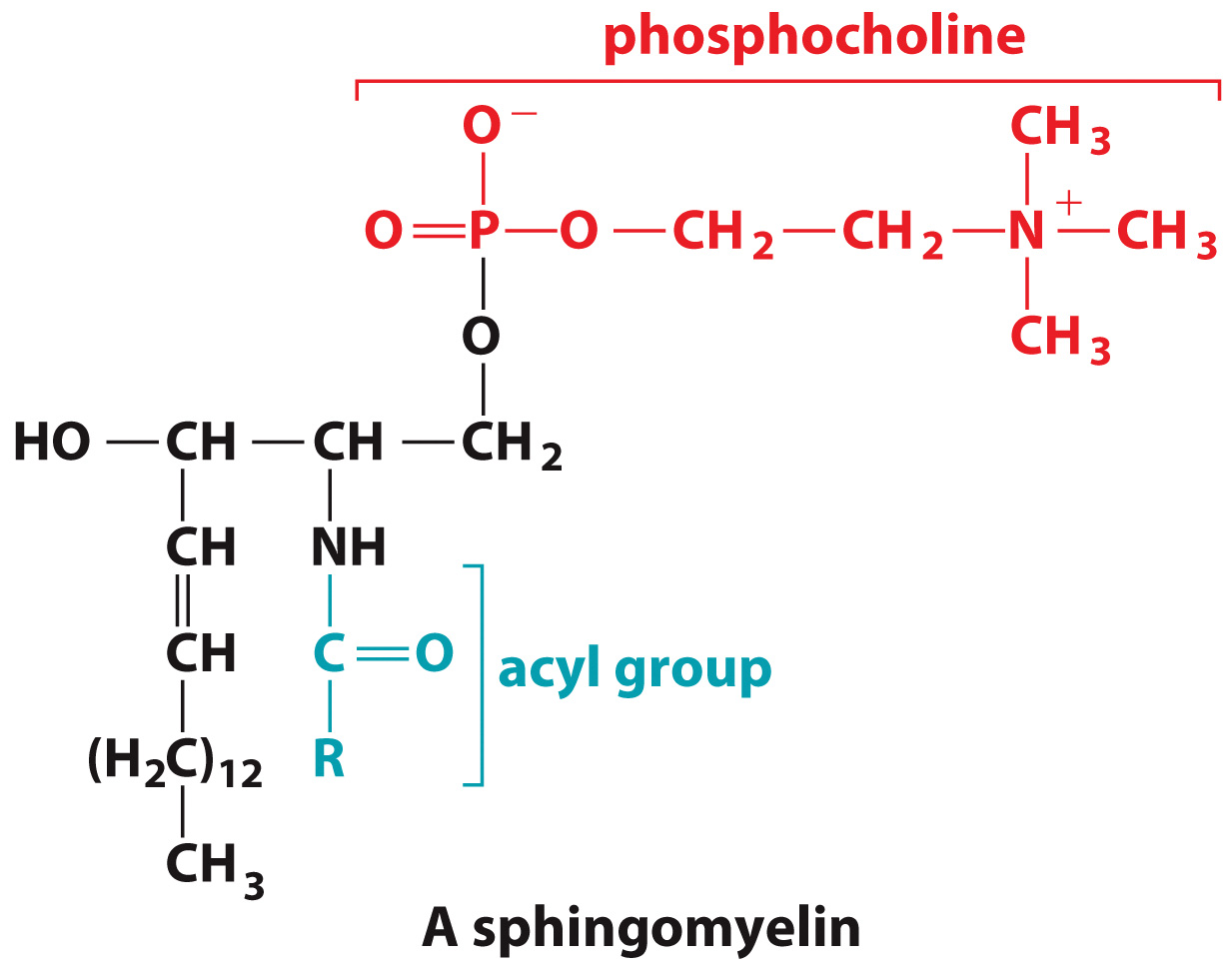 Copyright © 2018 John Wiley & Sons, Inc. All rights reserved.
[Speaker Notes: PICK UP HERE….]
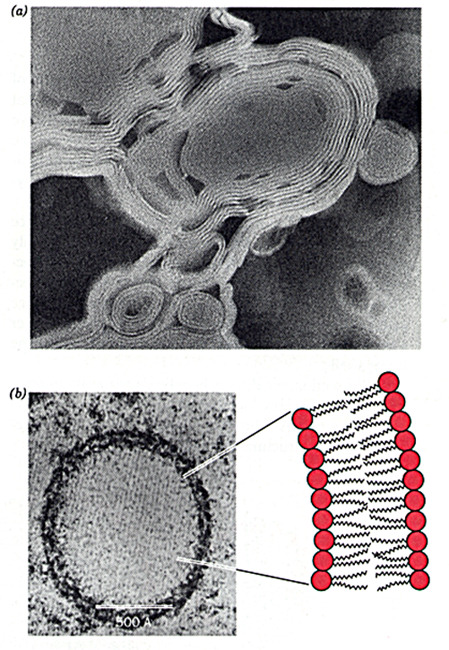 Some sphingolipids have monosaccharides as head groups
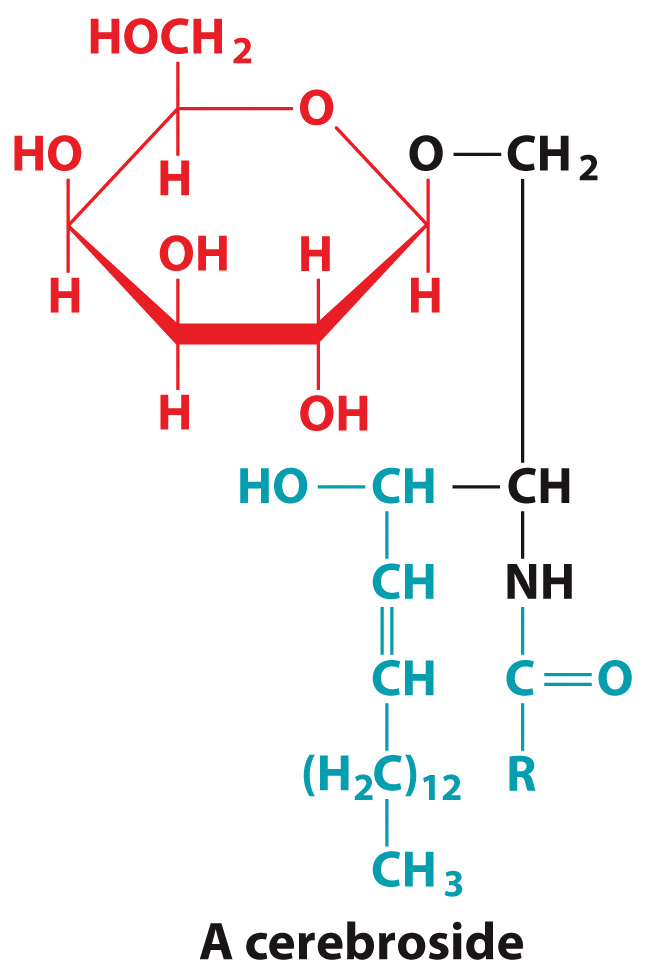 Copyright © 2018 John Wiley & Sons, Inc. All rights reserved.
Some sphingolipids have oligosaccharides as head groups
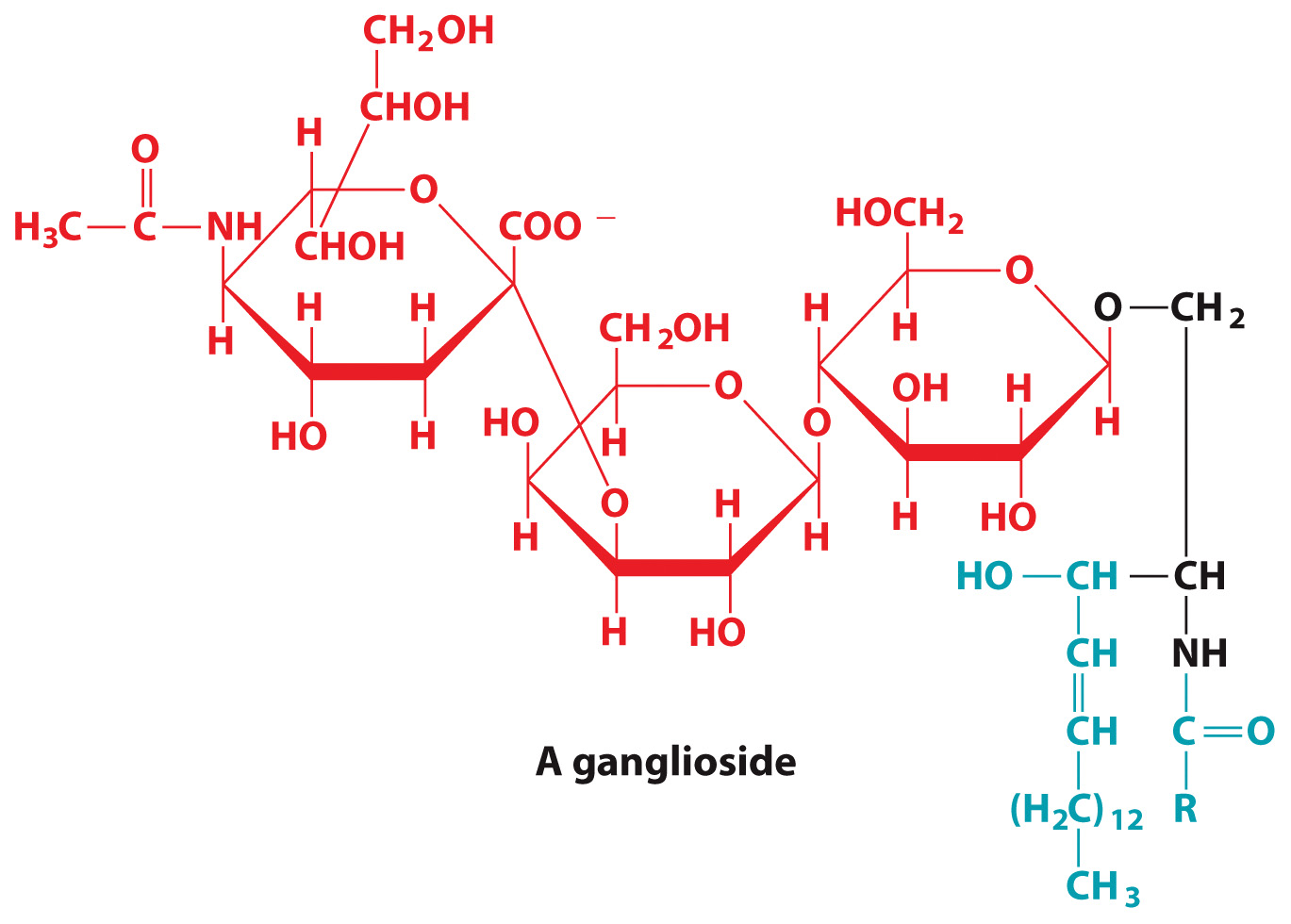 Copyright © 2018 John Wiley & Sons, Inc. All rights reserved.
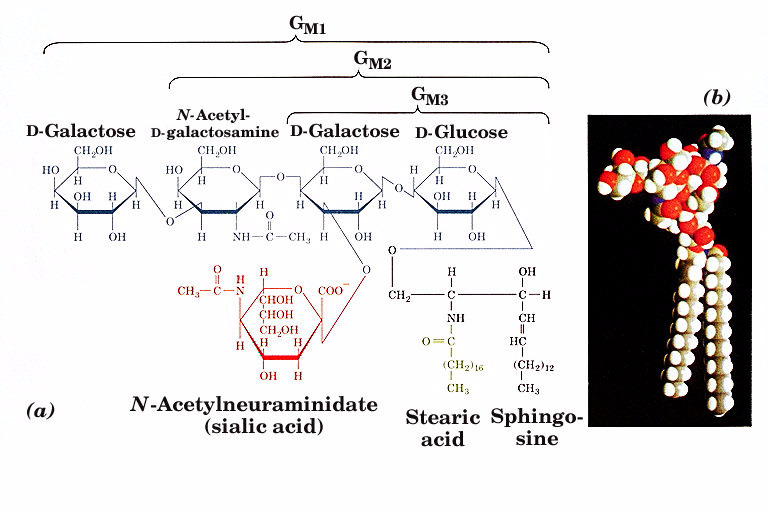 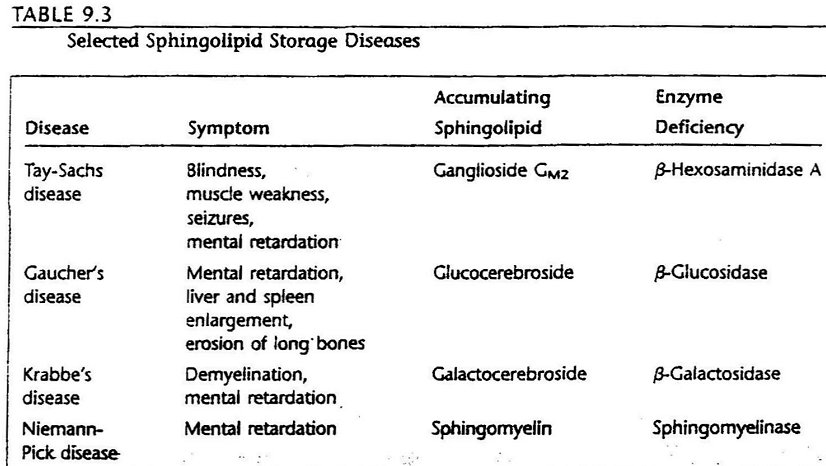 Some lipids are derivatives of  isoprene
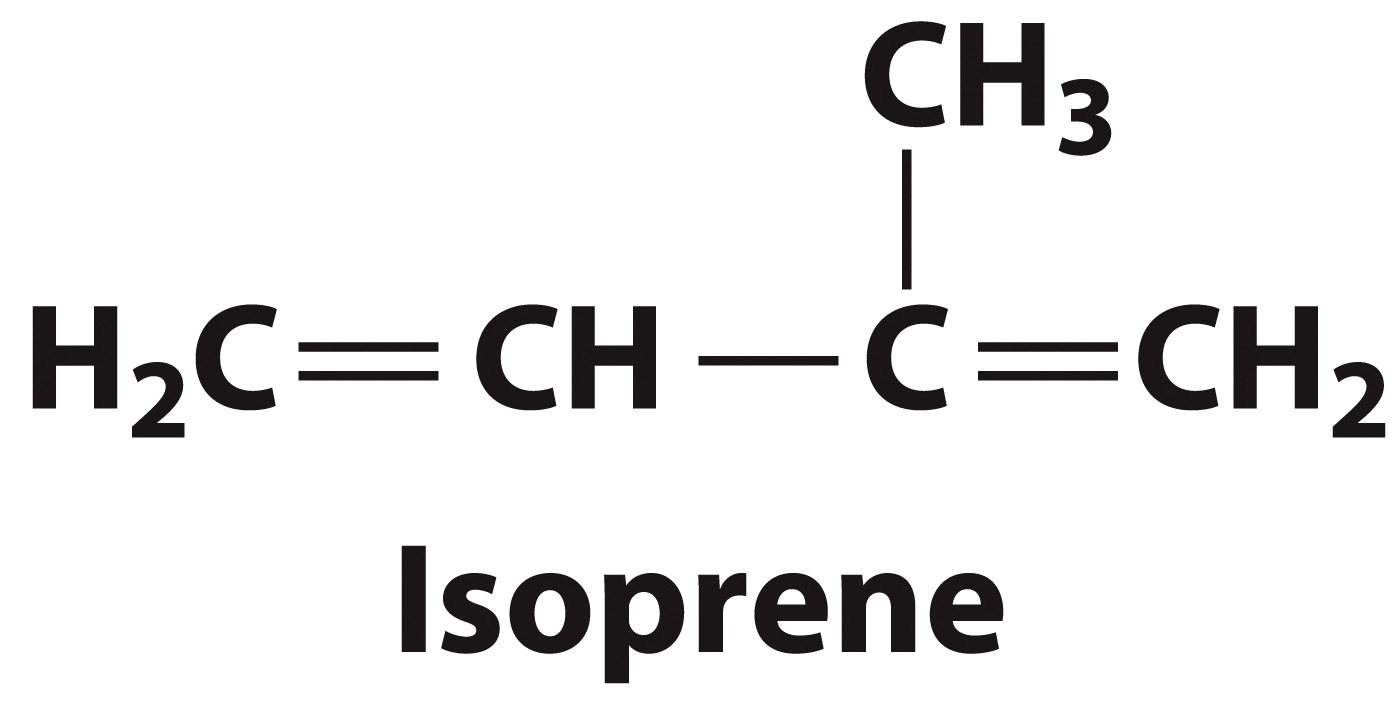 Copyright © 2018 John Wiley & Sons, Inc. All rights reserved.
Cholesterol is an amphiphilic isoprenoid
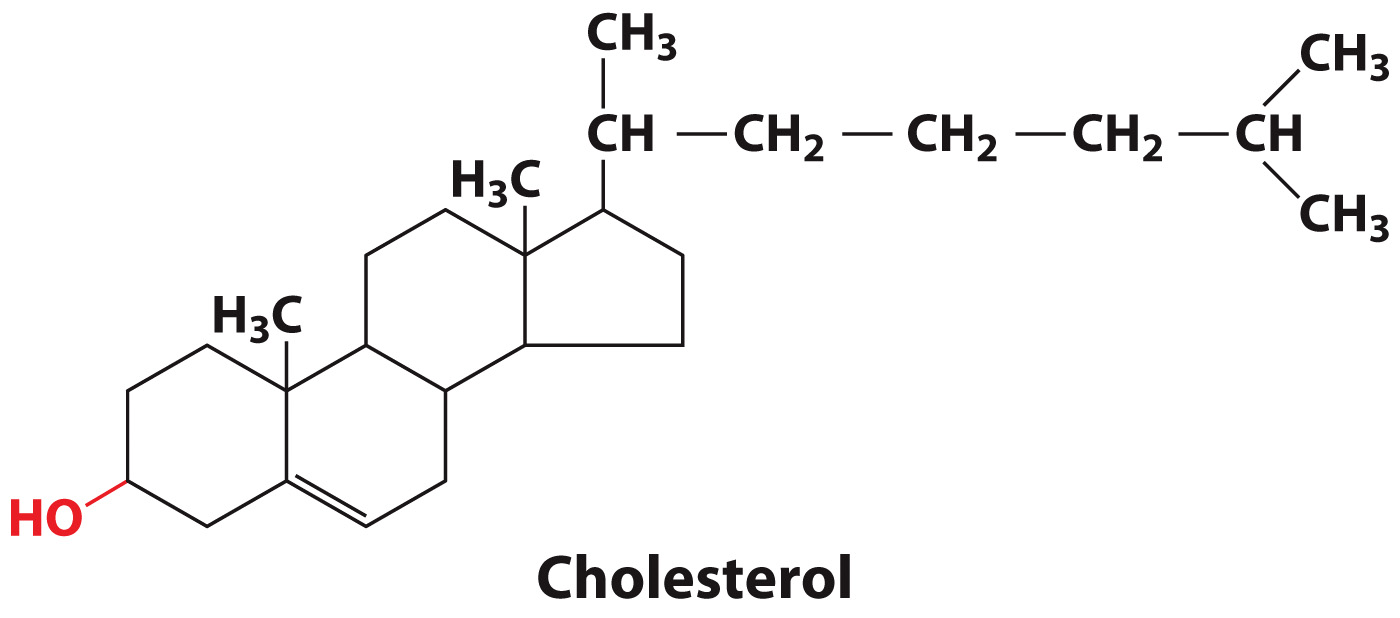 Copyright © 2018 John Wiley & Sons, Inc. All rights reserved.
Ubiquinone is an isoprenoid derivative
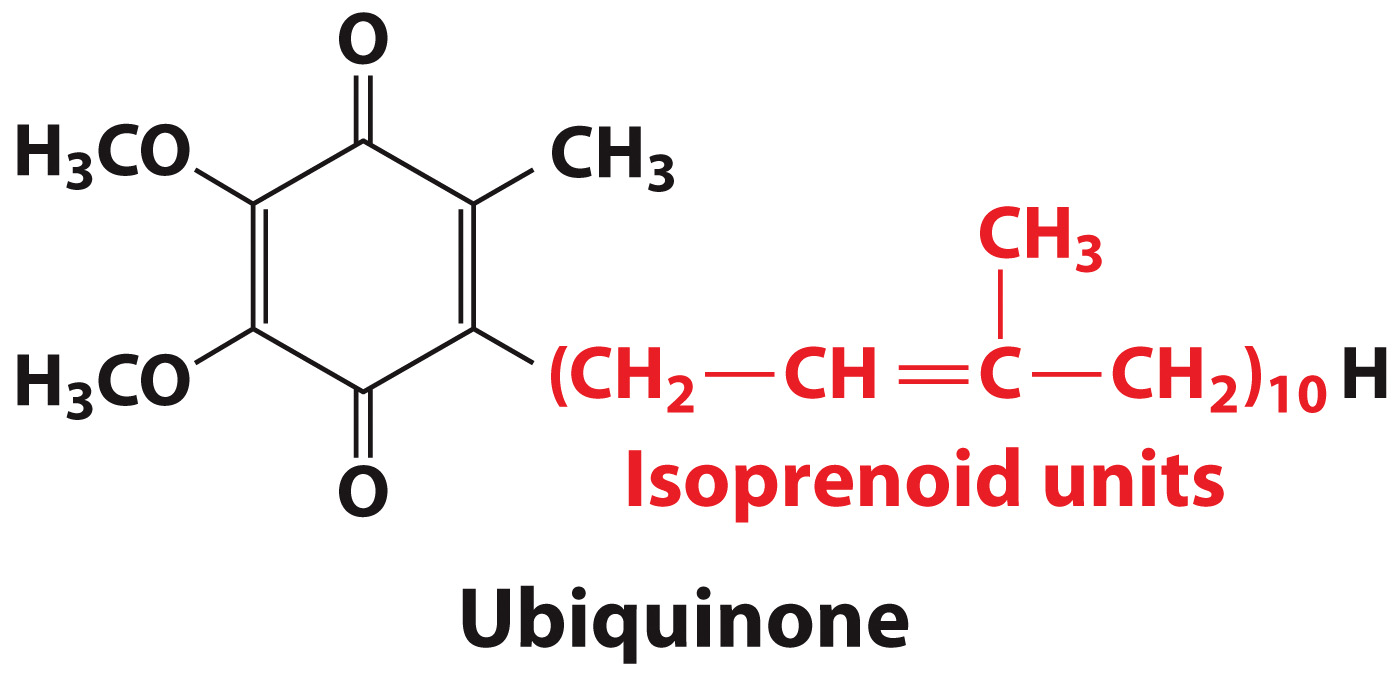 Copyright © 2018 John Wiley & Sons, Inc. All rights reserved.
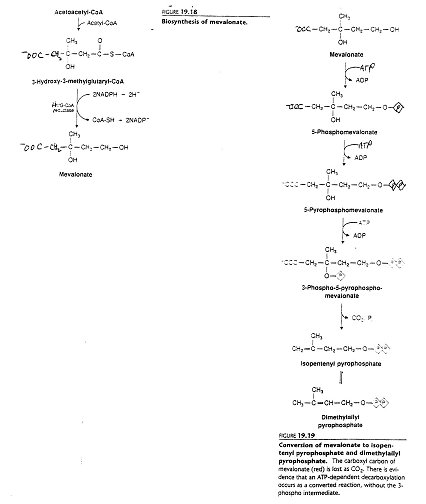 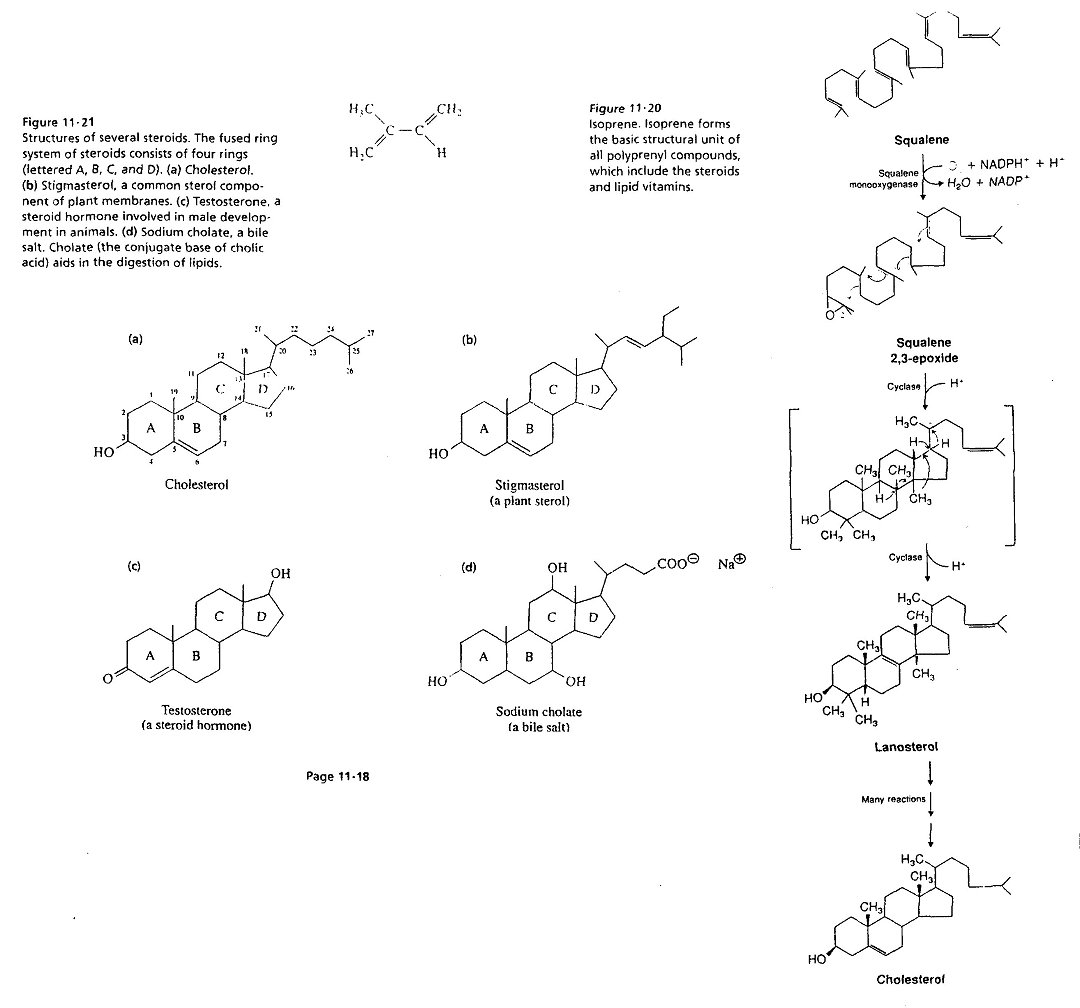 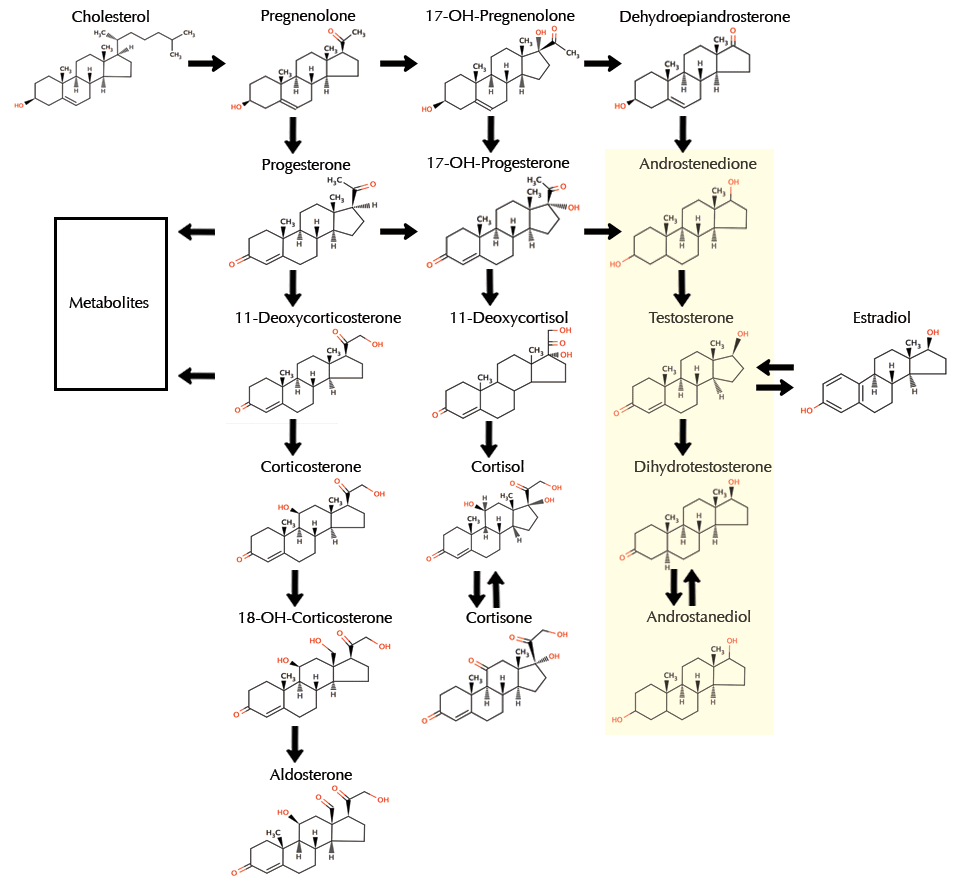 Geraniol is a plant lipid that functions as an attractant
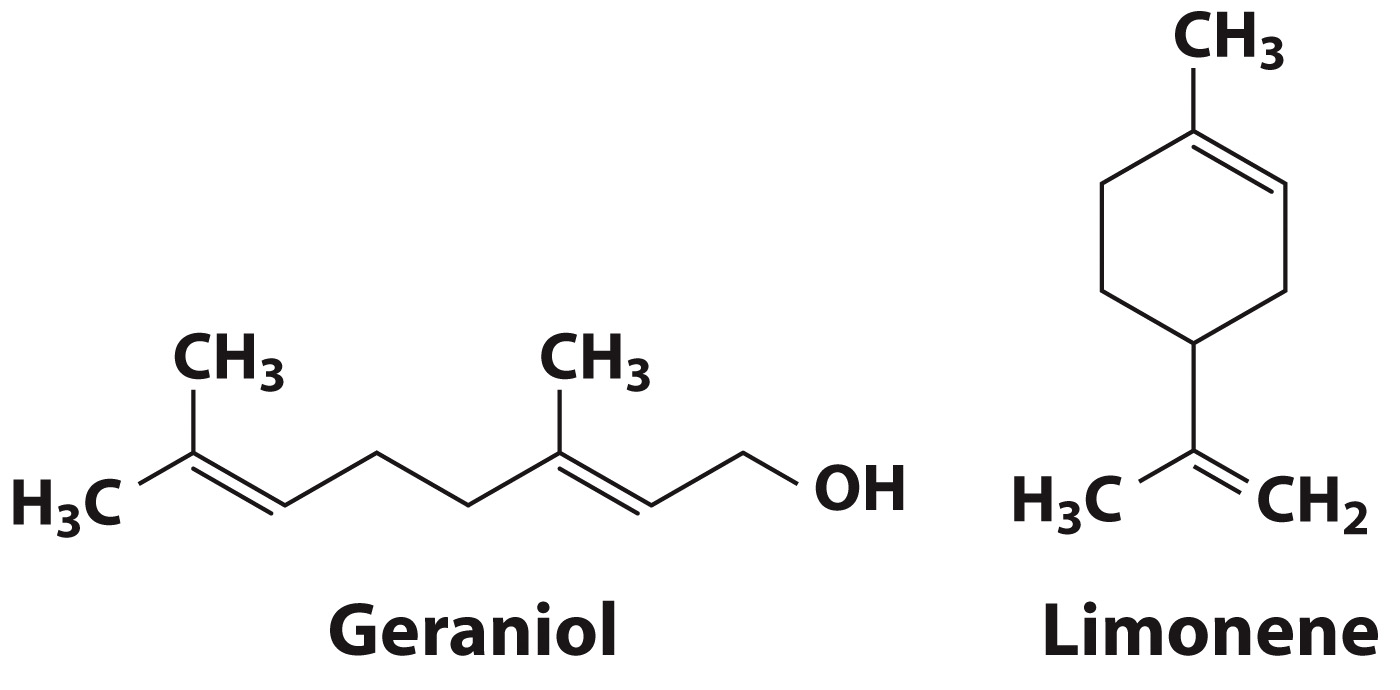 Copyright © 2018 John Wiley & Sons, Inc. All rights reserved.
Limonene gives citrus fruits their characteristic odor
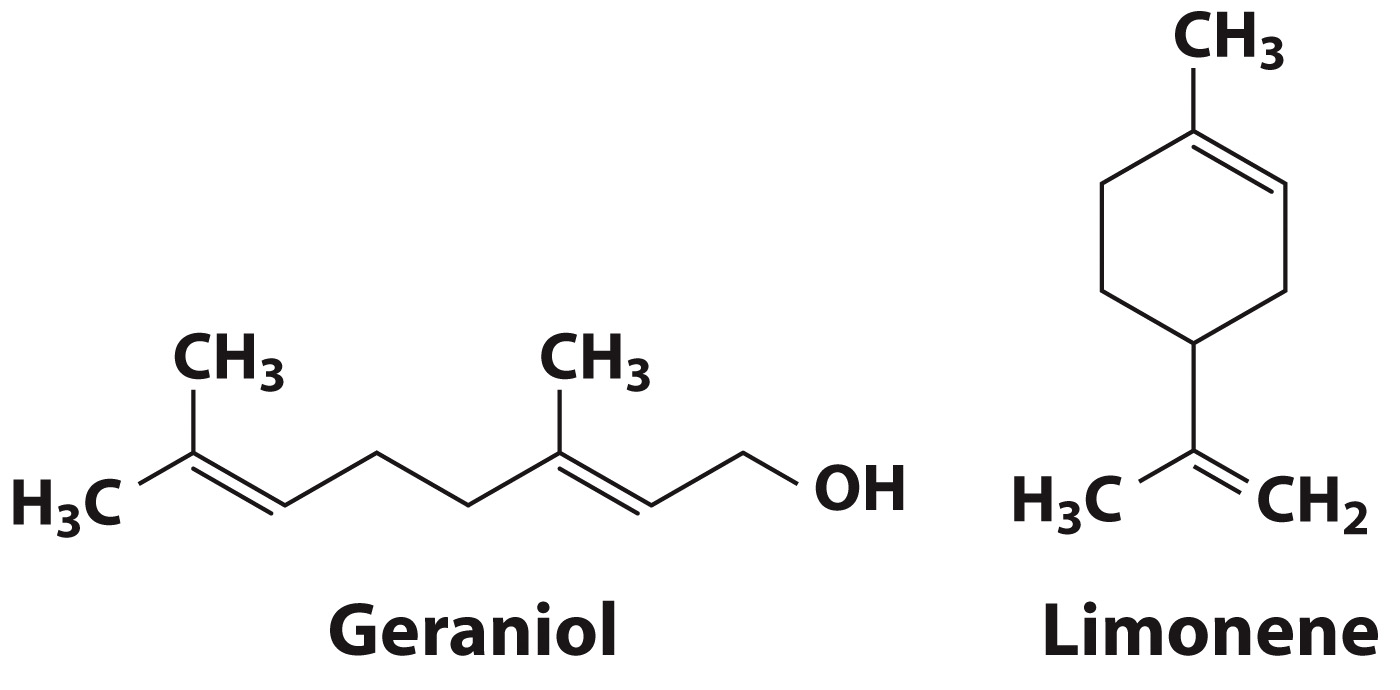 Copyright © 2018 John Wiley & Sons, Inc. All rights reserved.
Capsaicin gives chili peppers their “hot” taste
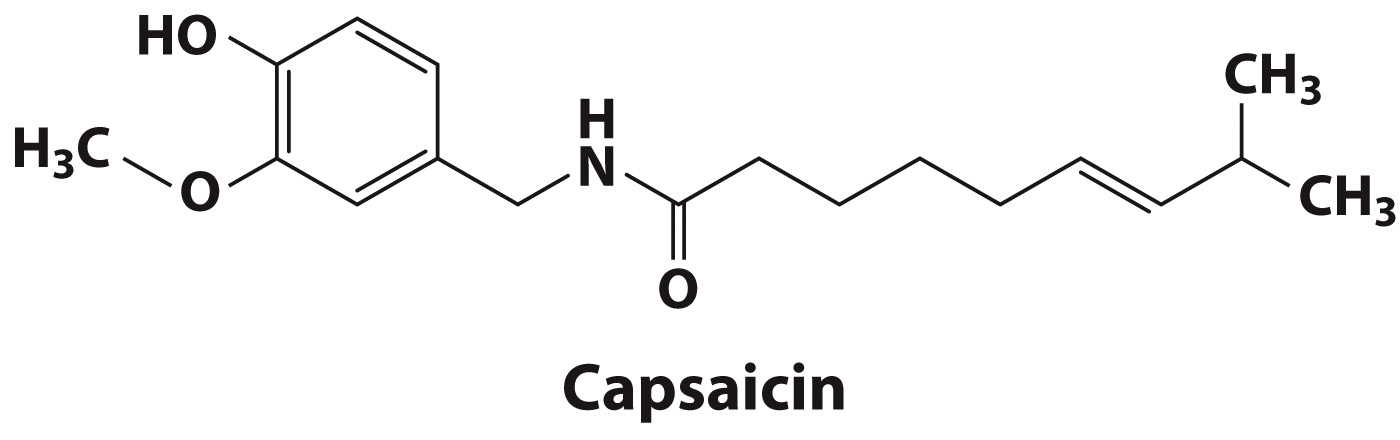 Copyright © 2018 John Wiley & Sons, Inc. All rights reserved.
Section 8.2
The Lipid Bilayer
Learning Objective
Describe the physical properties of the lipid bilayer
Copyright © 2018 John Wiley & Sons, Inc. All rights reserved.
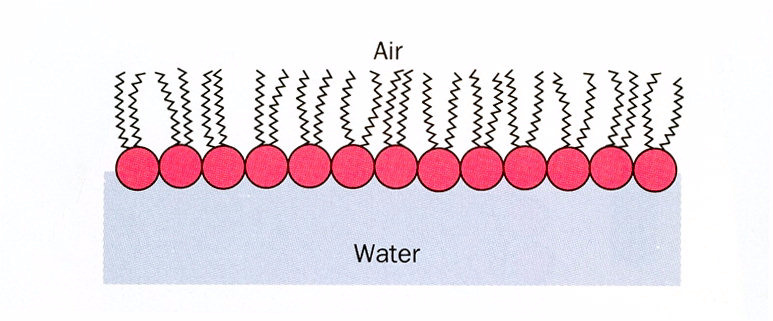 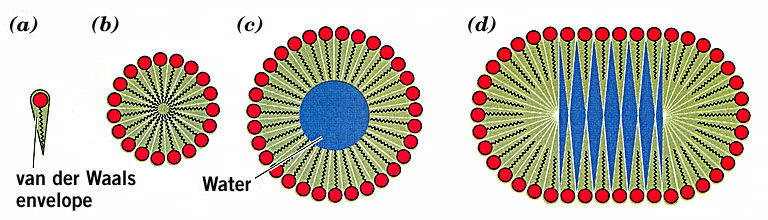 A Lipid Bilayer
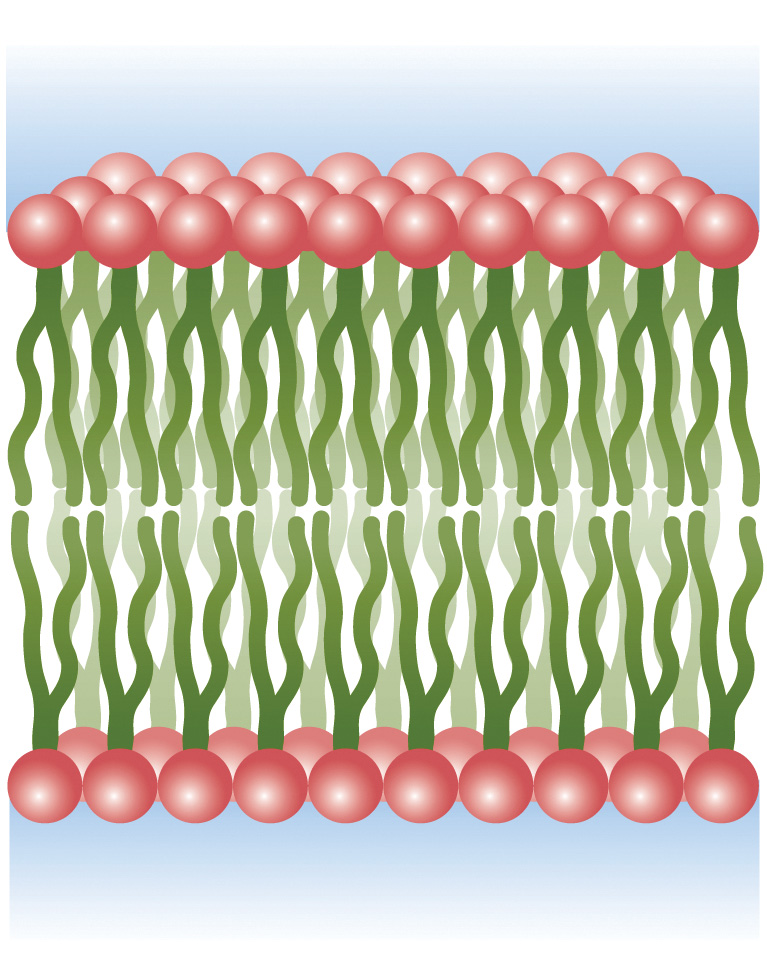 Copyright © 2018 John Wiley & Sons, Inc. All rights reserved.
Simulation of a Lipid Bilayer
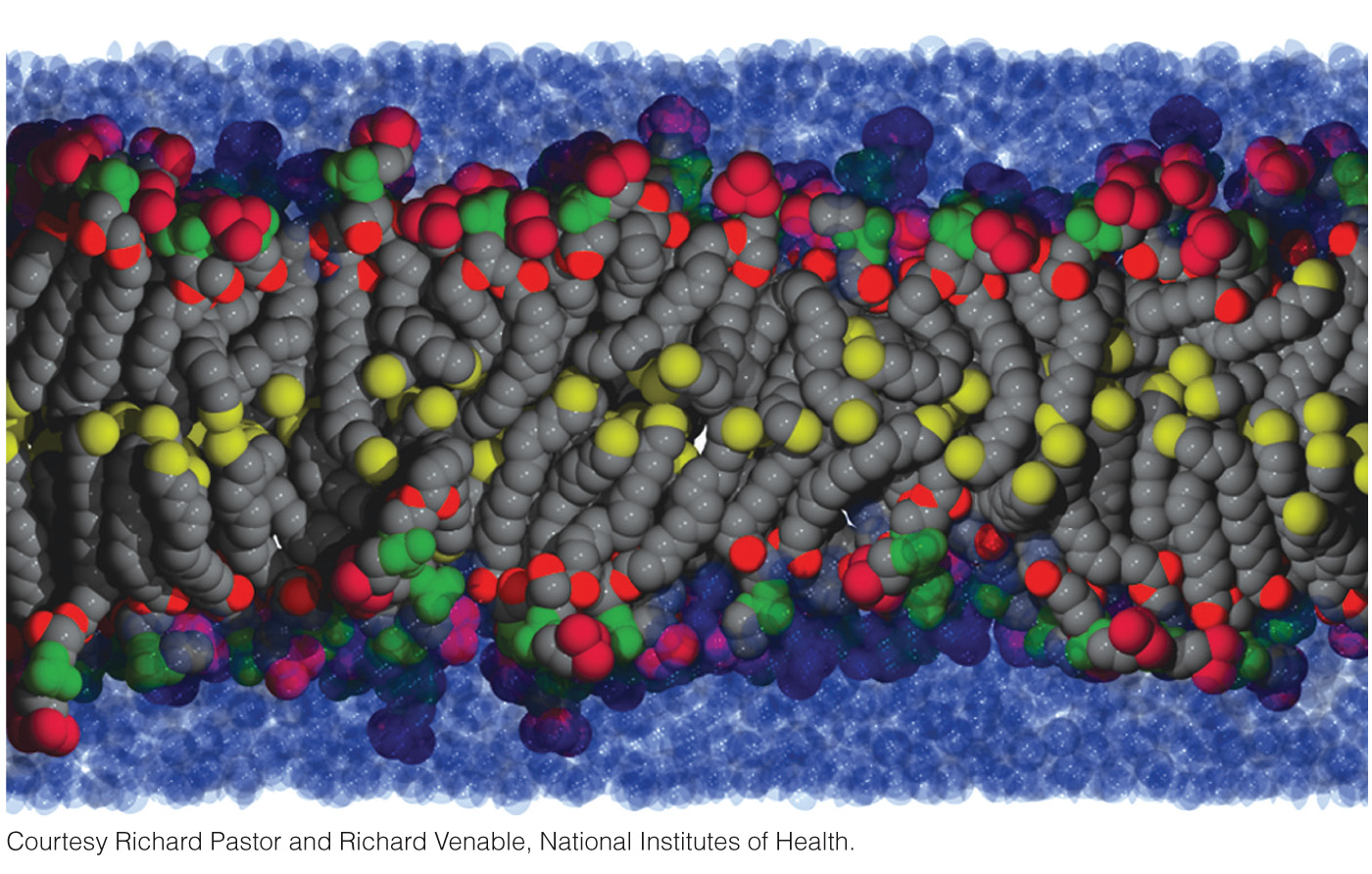 Copyright © 2018 John Wiley & Sons, Inc. All rights reserved.
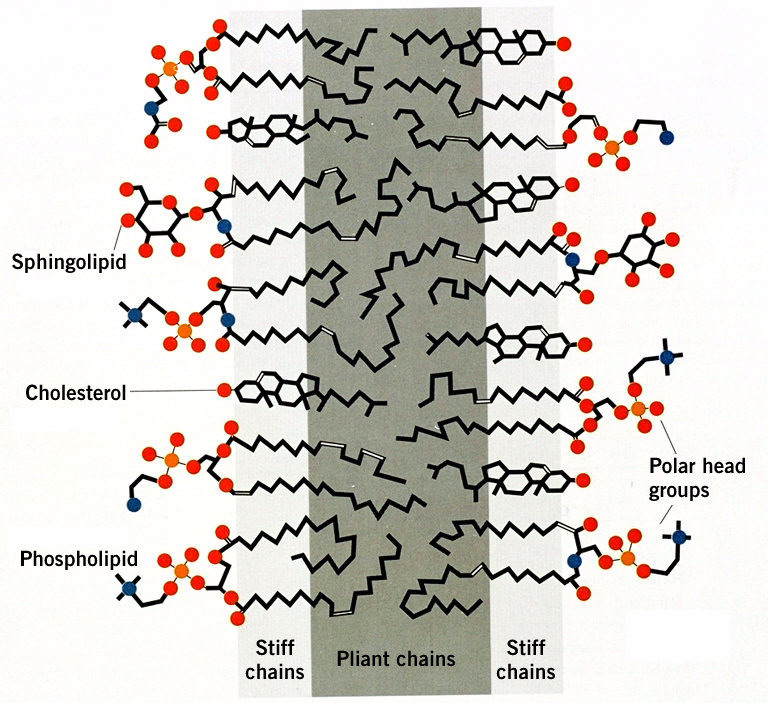 Double bonds kink the acyl chain in lipids
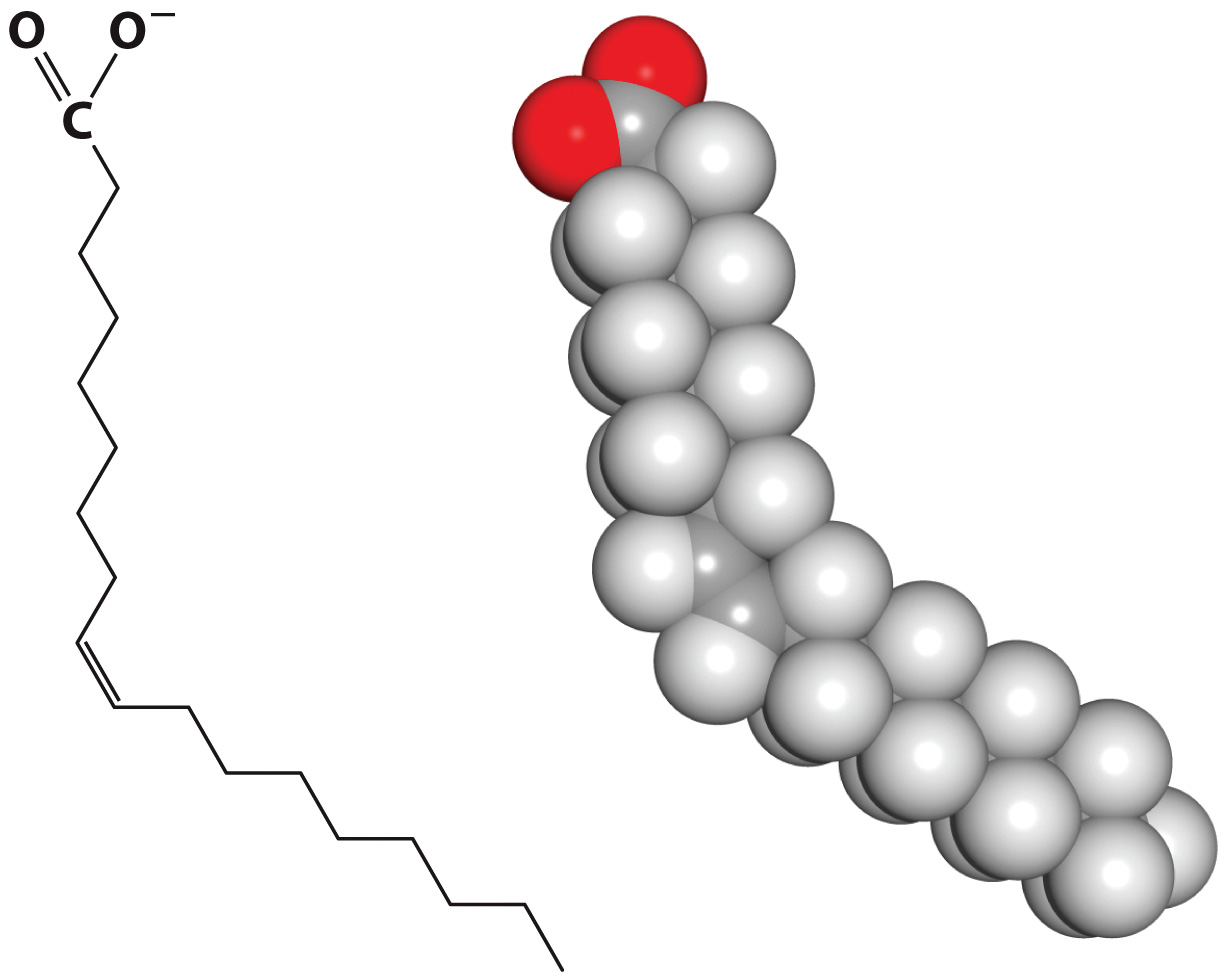 Copyright © 2018 John Wiley & Sons, Inc. All rights reserved.
Diffusion in membranes differs according to direction
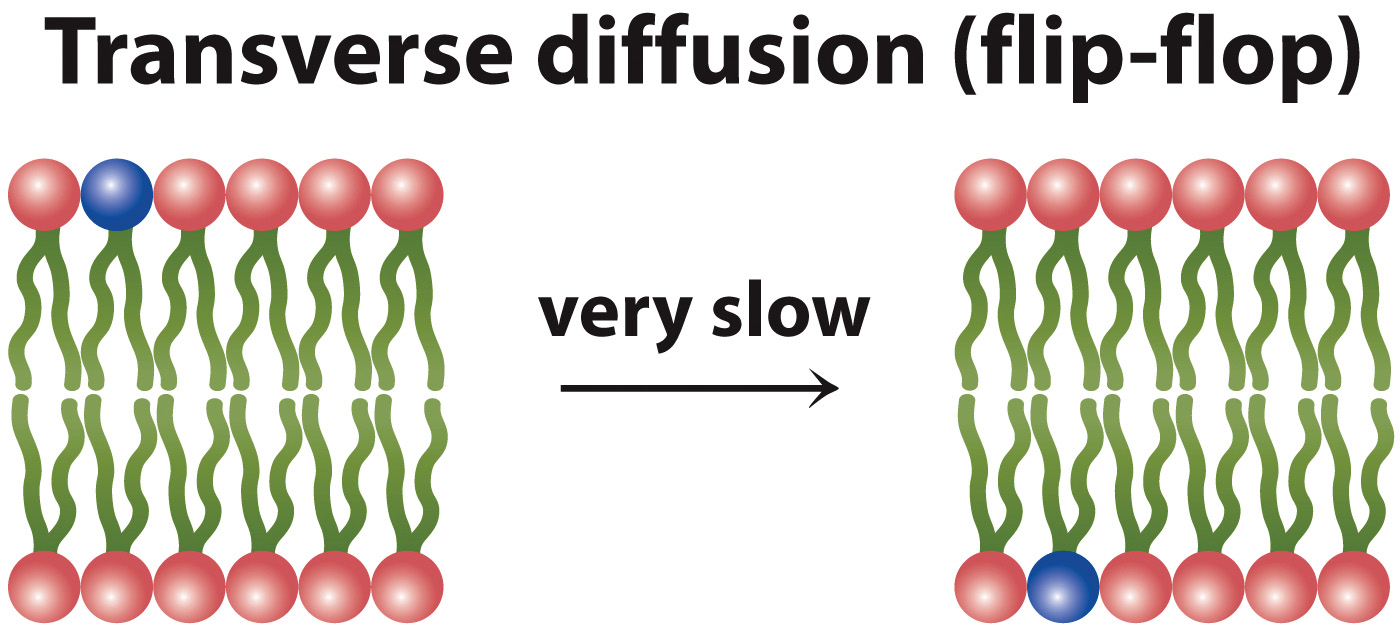 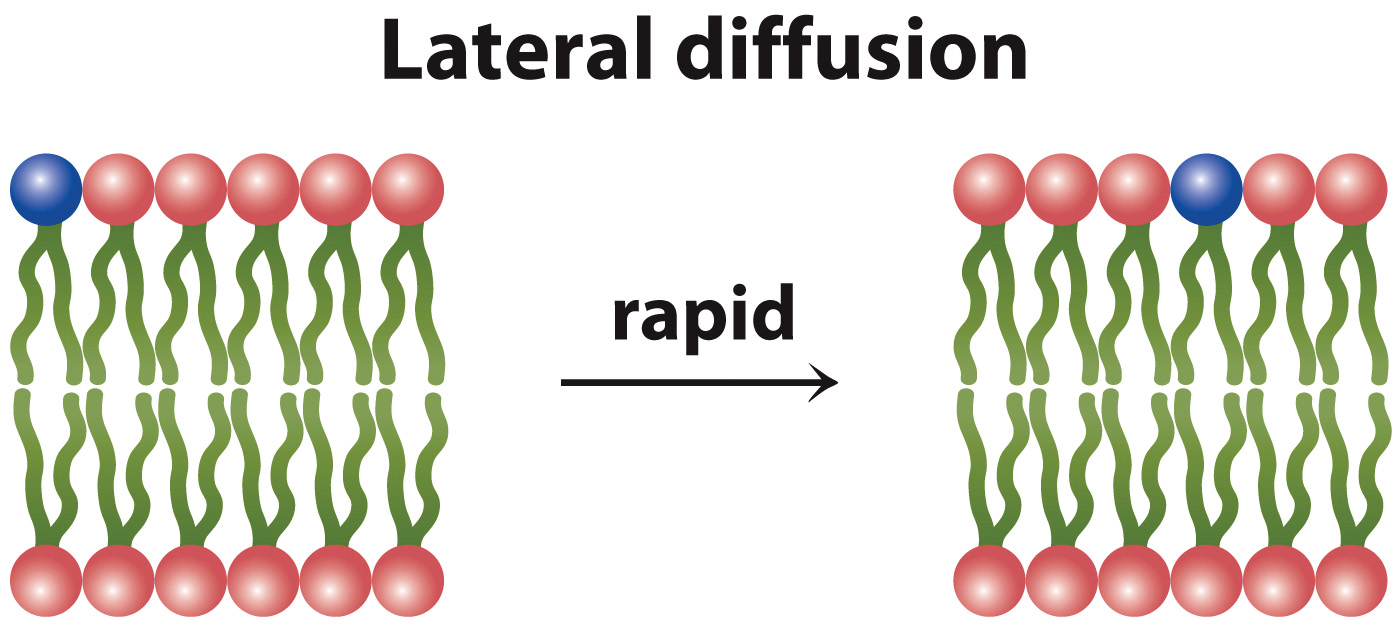 Copyright © 2018 John Wiley & Sons, Inc. All rights reserved.
Section 8.3
Membrane Proteins
Learning Objective
Explain how proteins associate with membranes
Copyright © 2018 John Wiley & Sons, Inc. All rights reserved.
Proteins associate with membranes in different ways
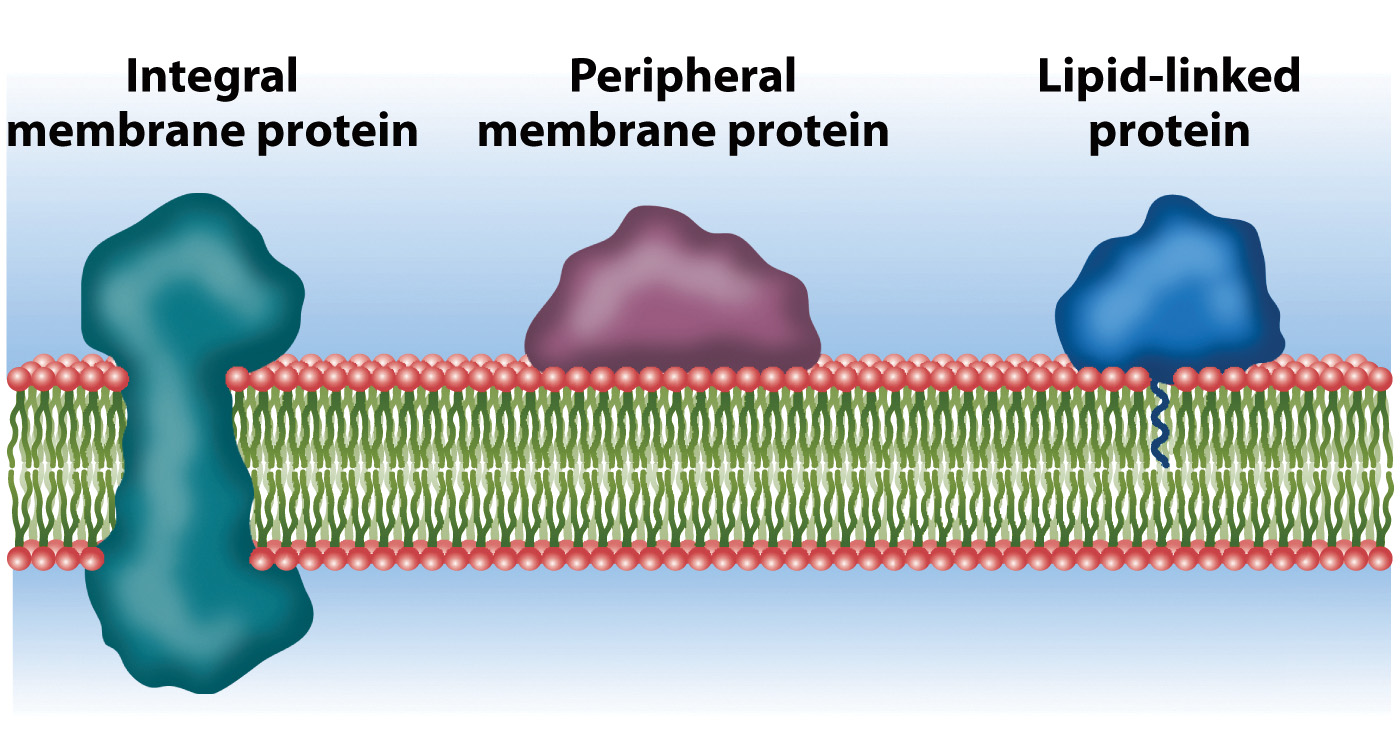 Copyright © 2018 John Wiley & Sons, Inc. All rights reserved.
A Membrane-Spanning a Helix
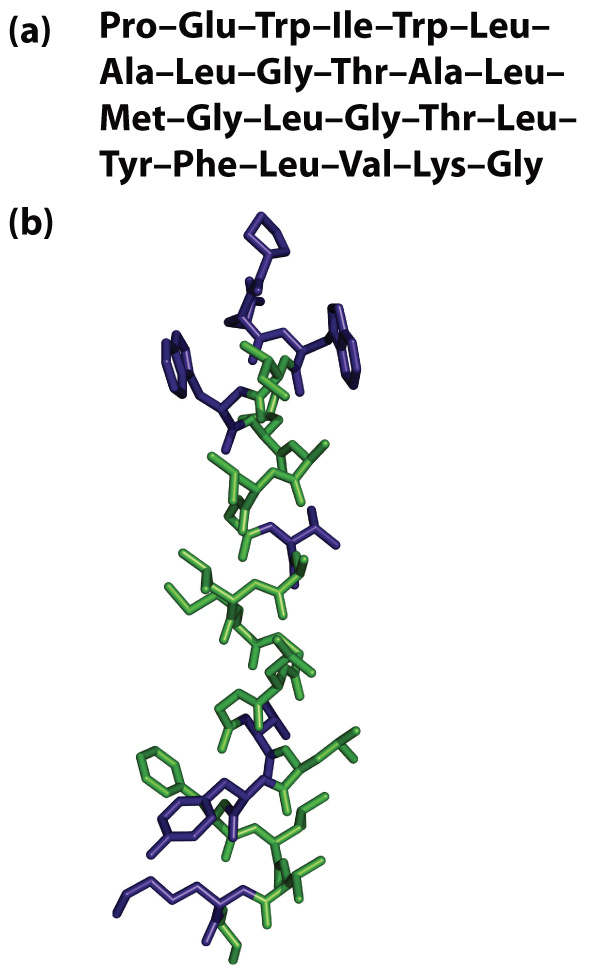 Copyright © 2018 John Wiley & Sons, Inc. All rights reserved.
Membrane proteins can span the bilayer
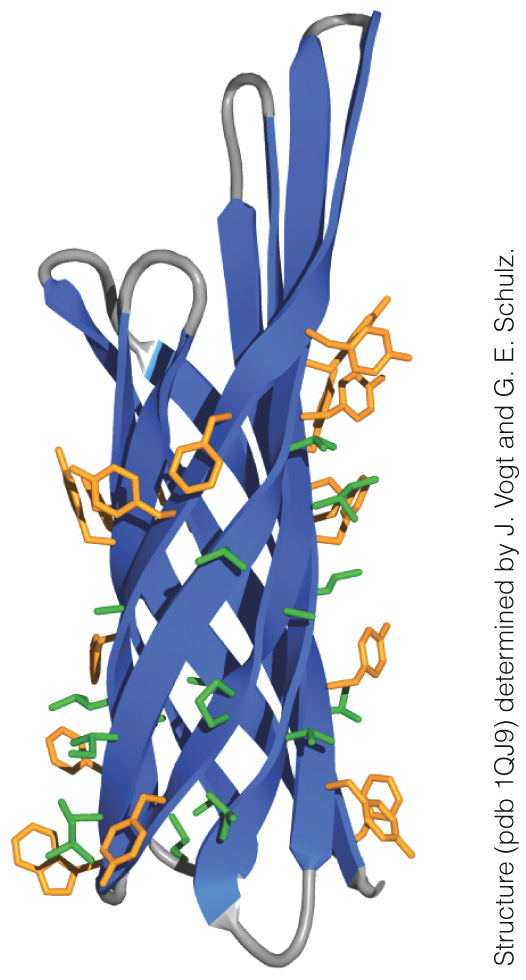 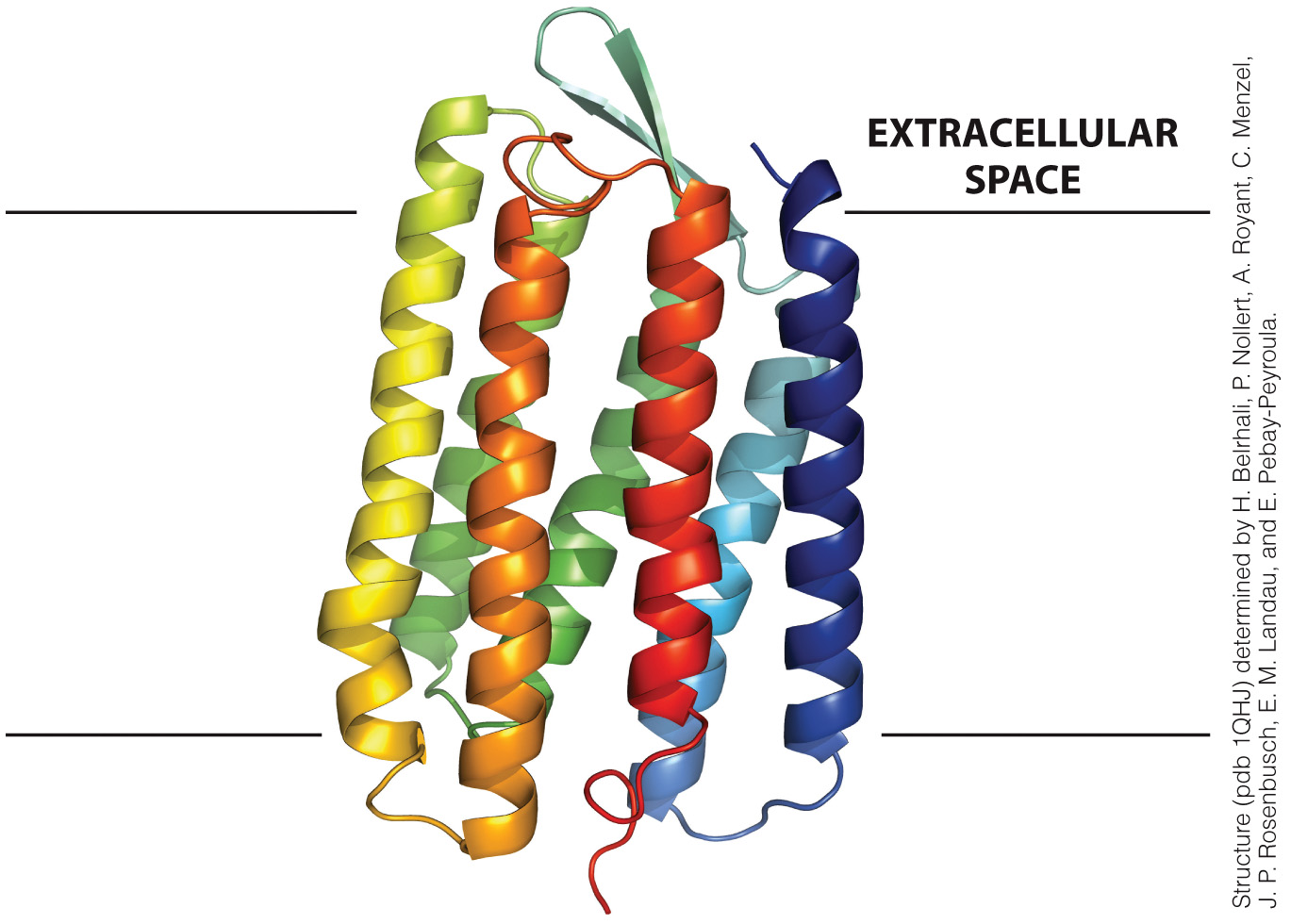 Bacteriorhodopsin
Beta Barrel
Copyright © 2018 John Wiley & Sons, Inc. All rights reserved.
Lipids can be covalently linked to proteins in a variety of ways
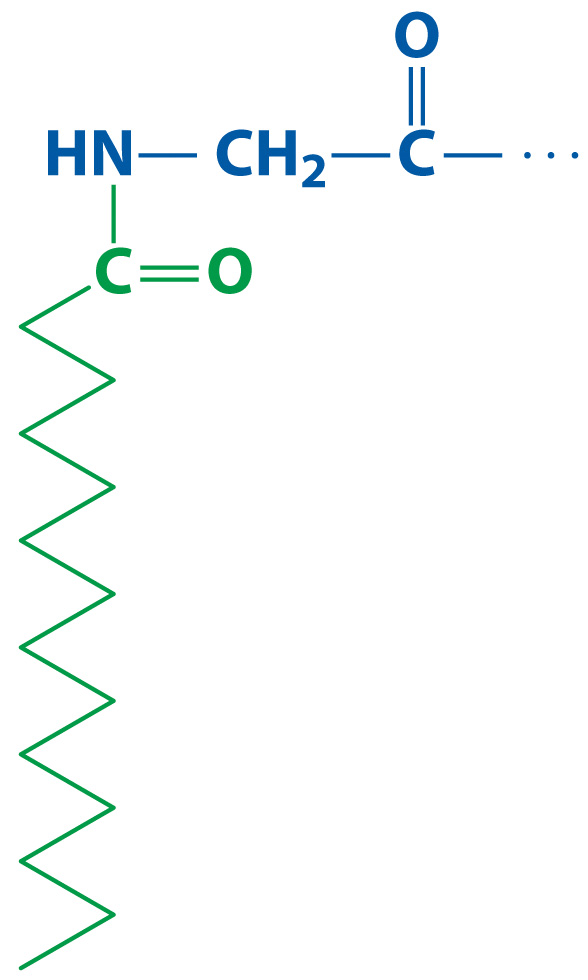 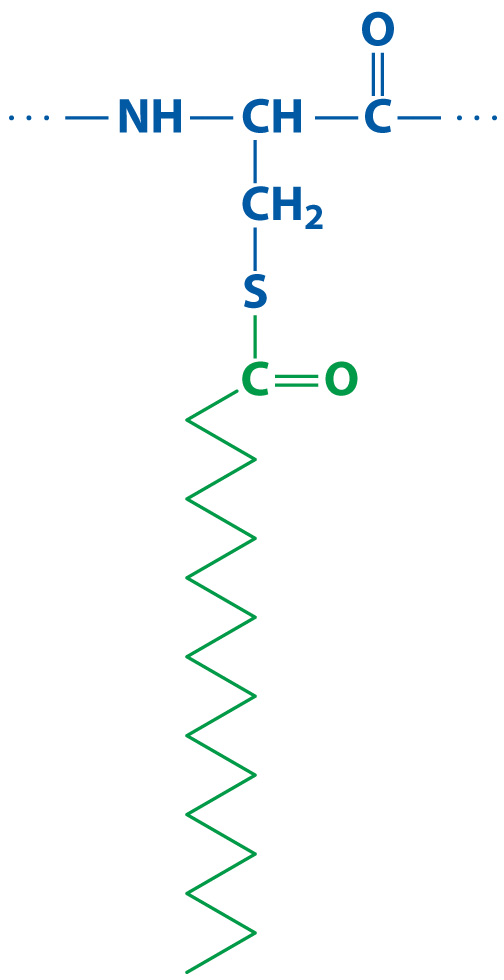 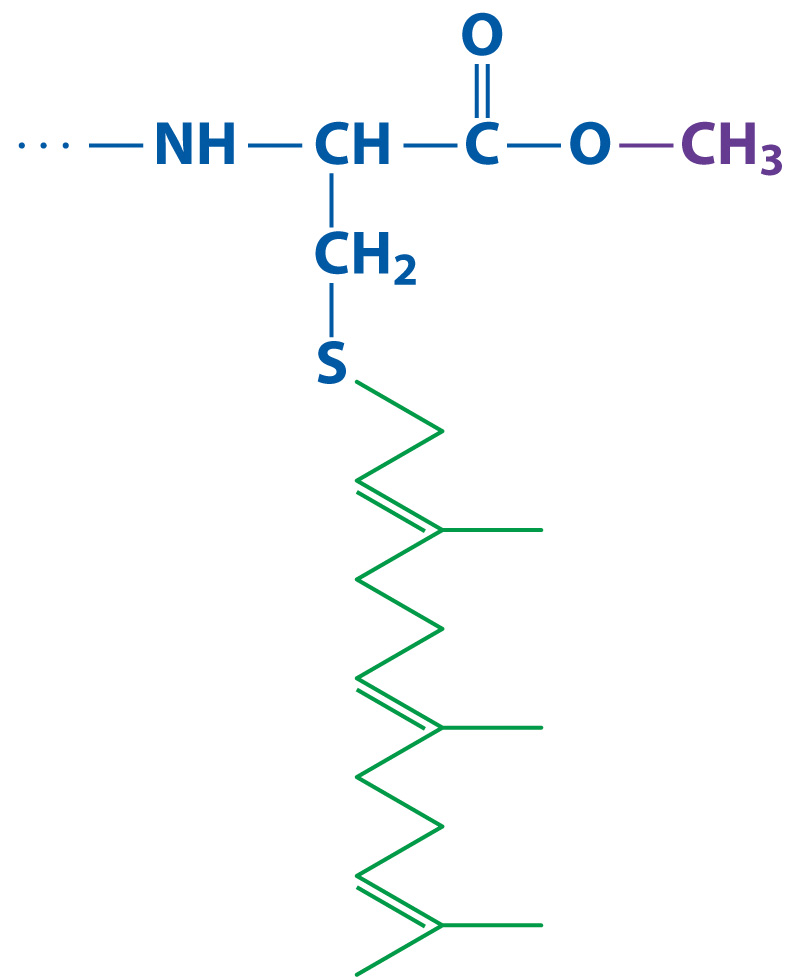 Myristoylation
Palmitoylation
Prenylation
Copyright © 2018 John Wiley & Sons, Inc. All rights reserved.
Section 8.4
The Fluid Mosaic Model
Learning Objective
Summarize the features of the fluid mosaic model
Copyright © 2018 John Wiley & Sons, Inc. All rights reserved.
The Fluid Mosaic Model
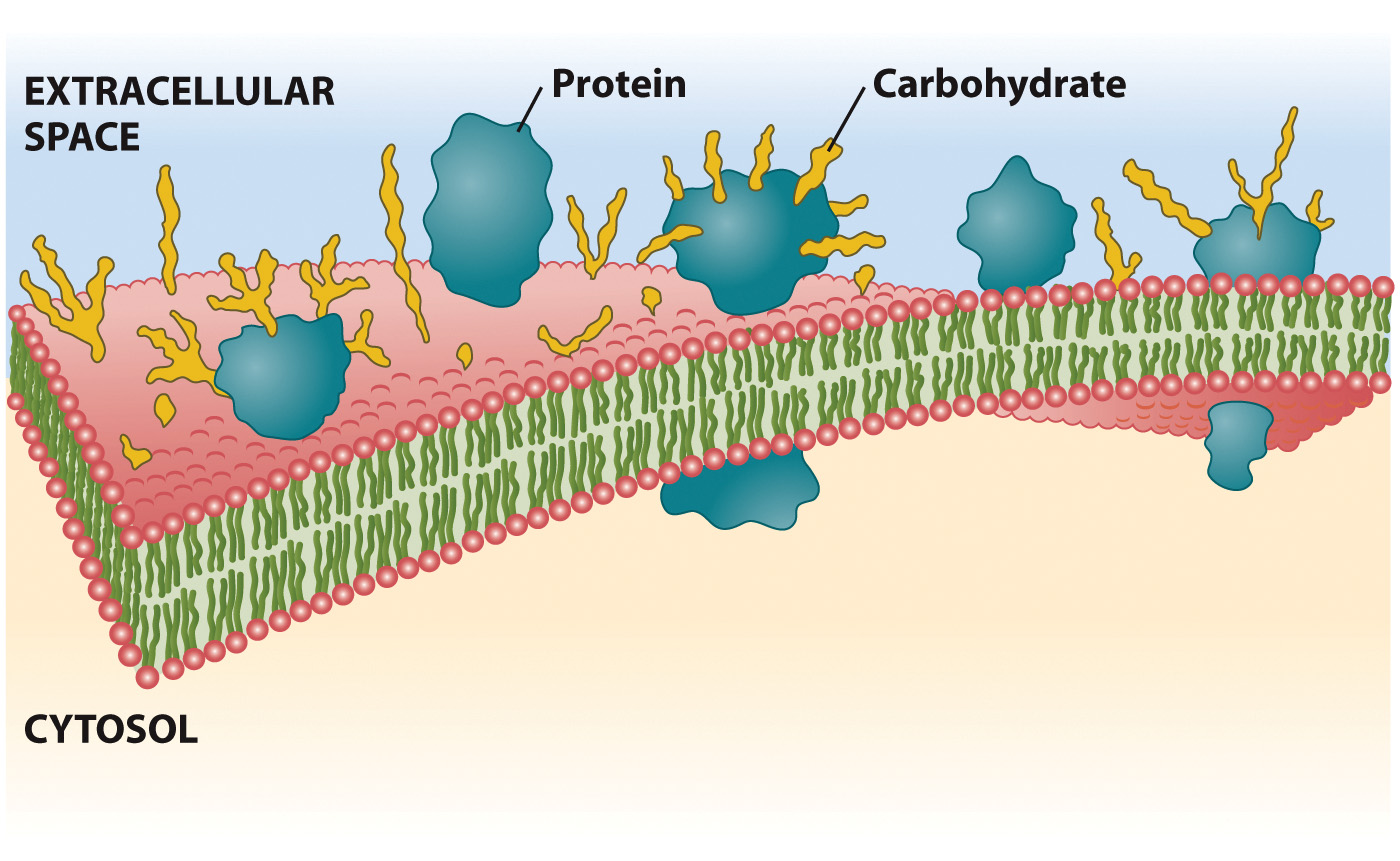 Copyright © 2018 John Wiley & Sons, Inc. All rights reserved.
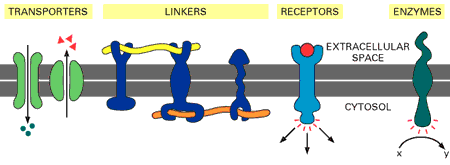